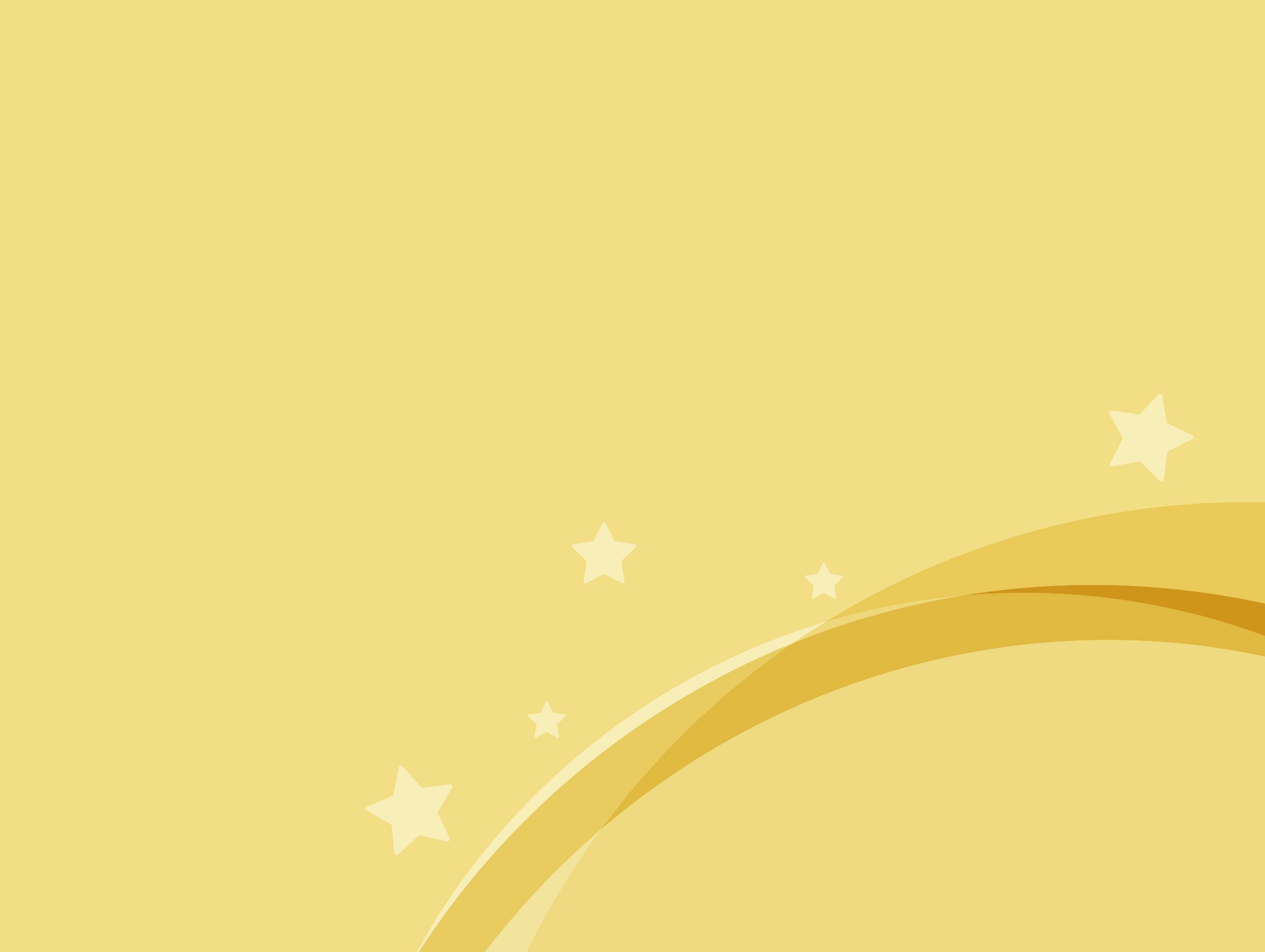 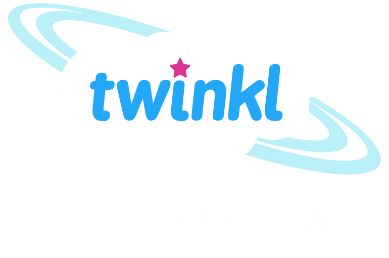 French
Time
Year One
French | Year Three | Time | Days of the Week1 Lesson 2
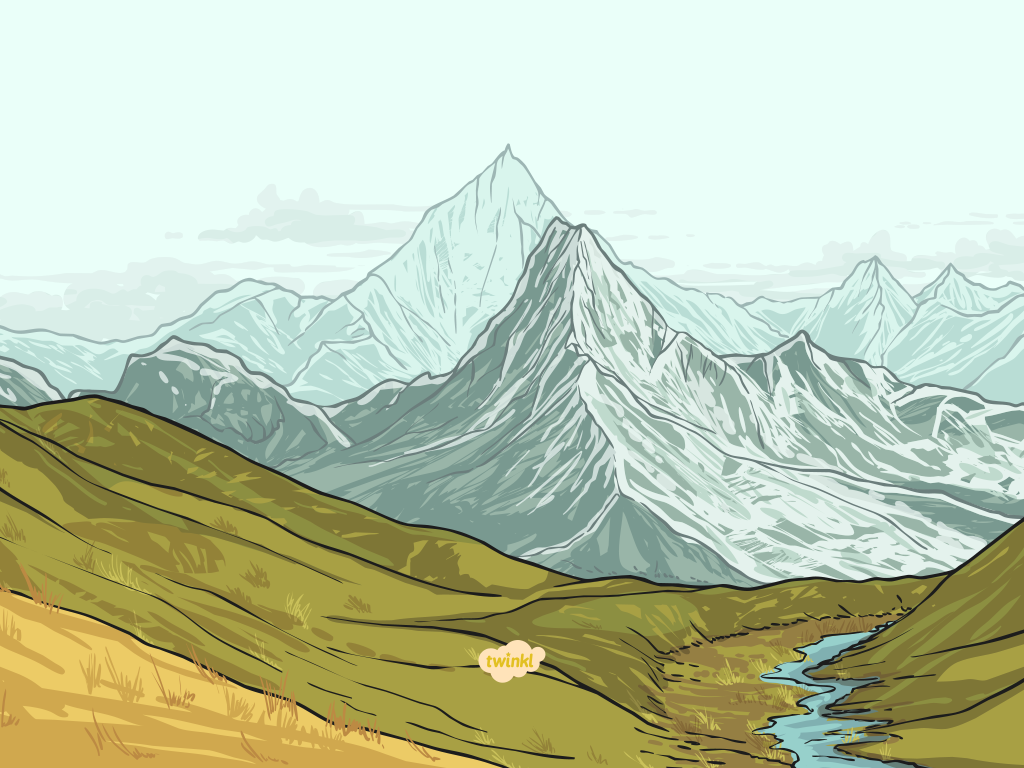 Les jours de la semaine(Days of the Week)
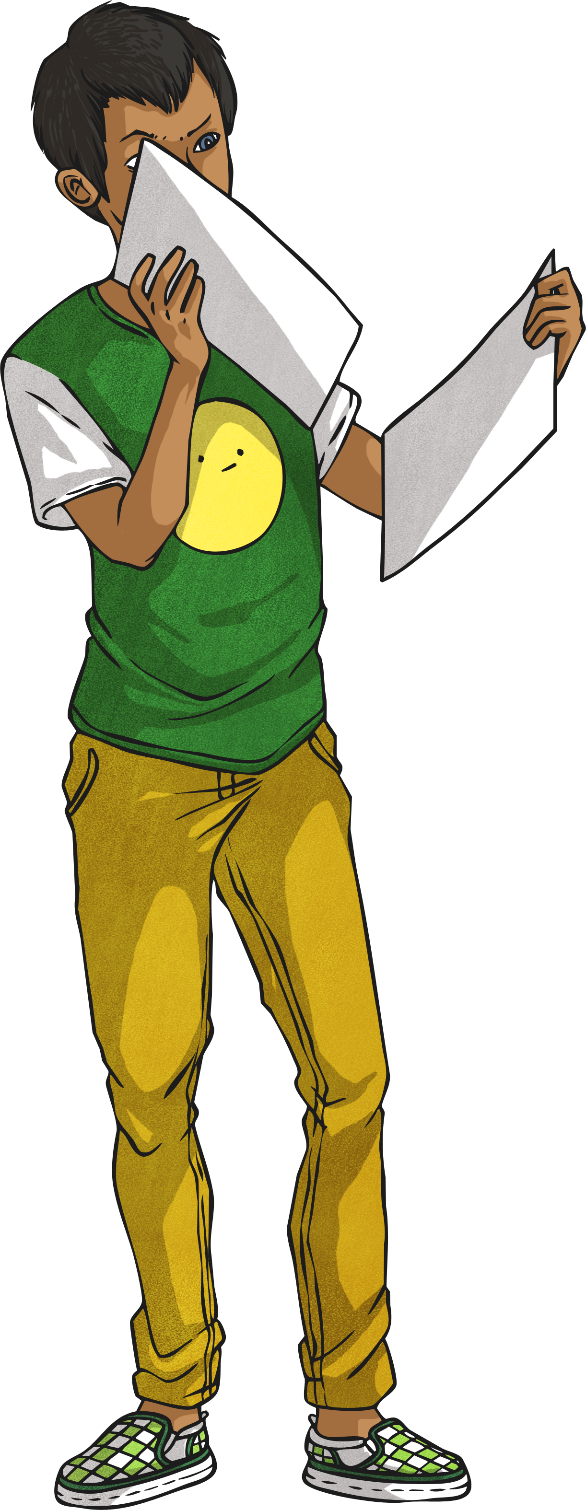 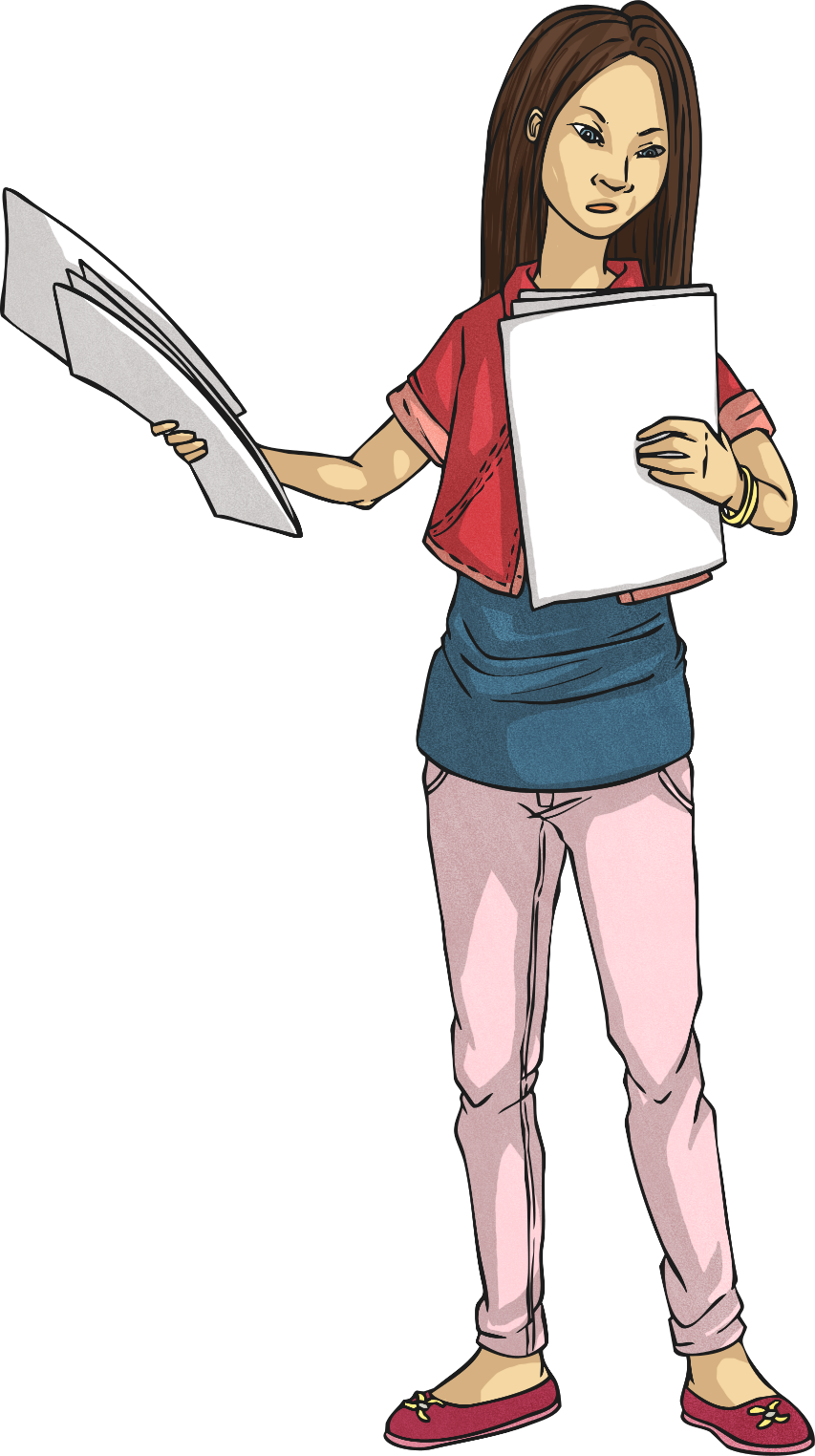 Aim
I can recognise, say and respond to a set of vocabulary.
Success Criteria
I can listen carefully to a set of vocabulary.
I can understand, say and order the days of the week.
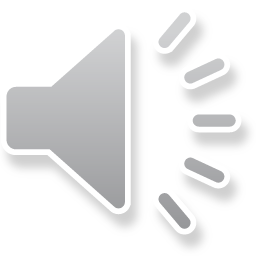 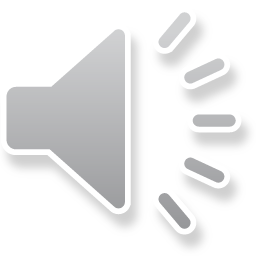 Number Fun!
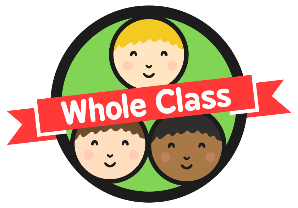 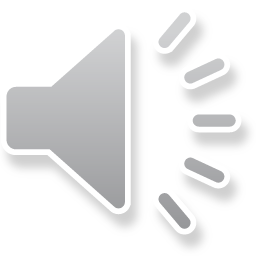 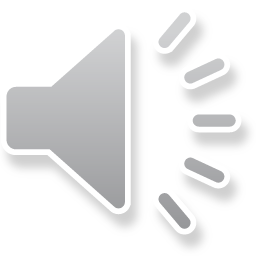 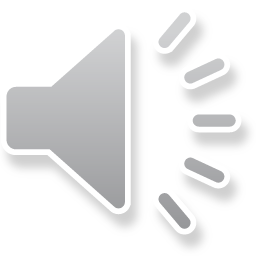 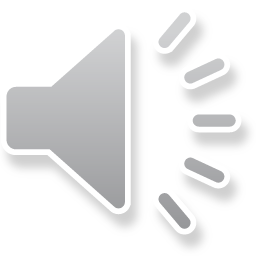 quatorze !
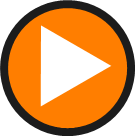 Can you remember the numbers 0-31?
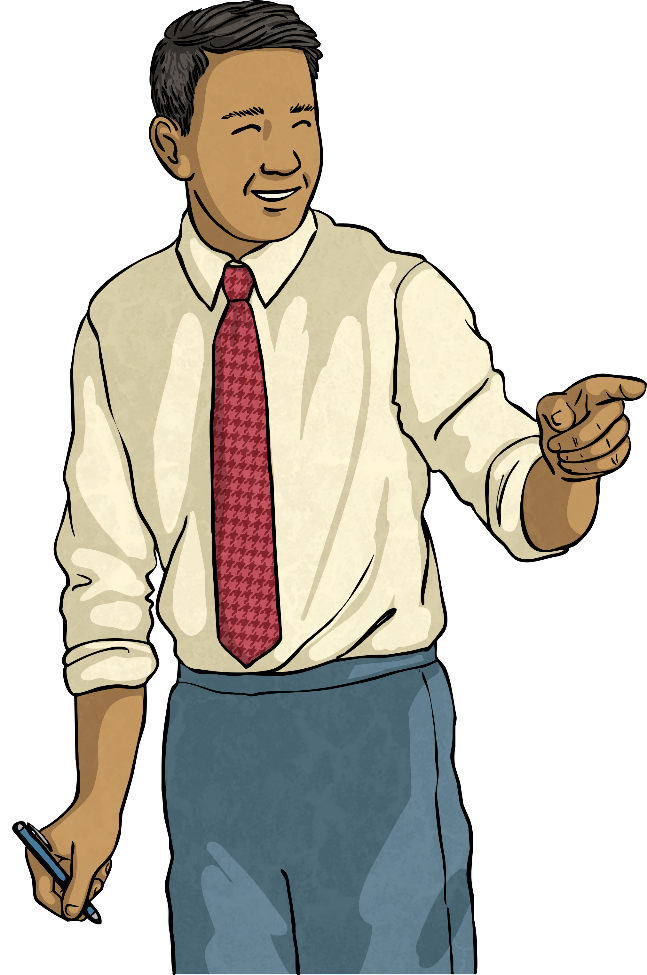 deux ?
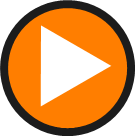 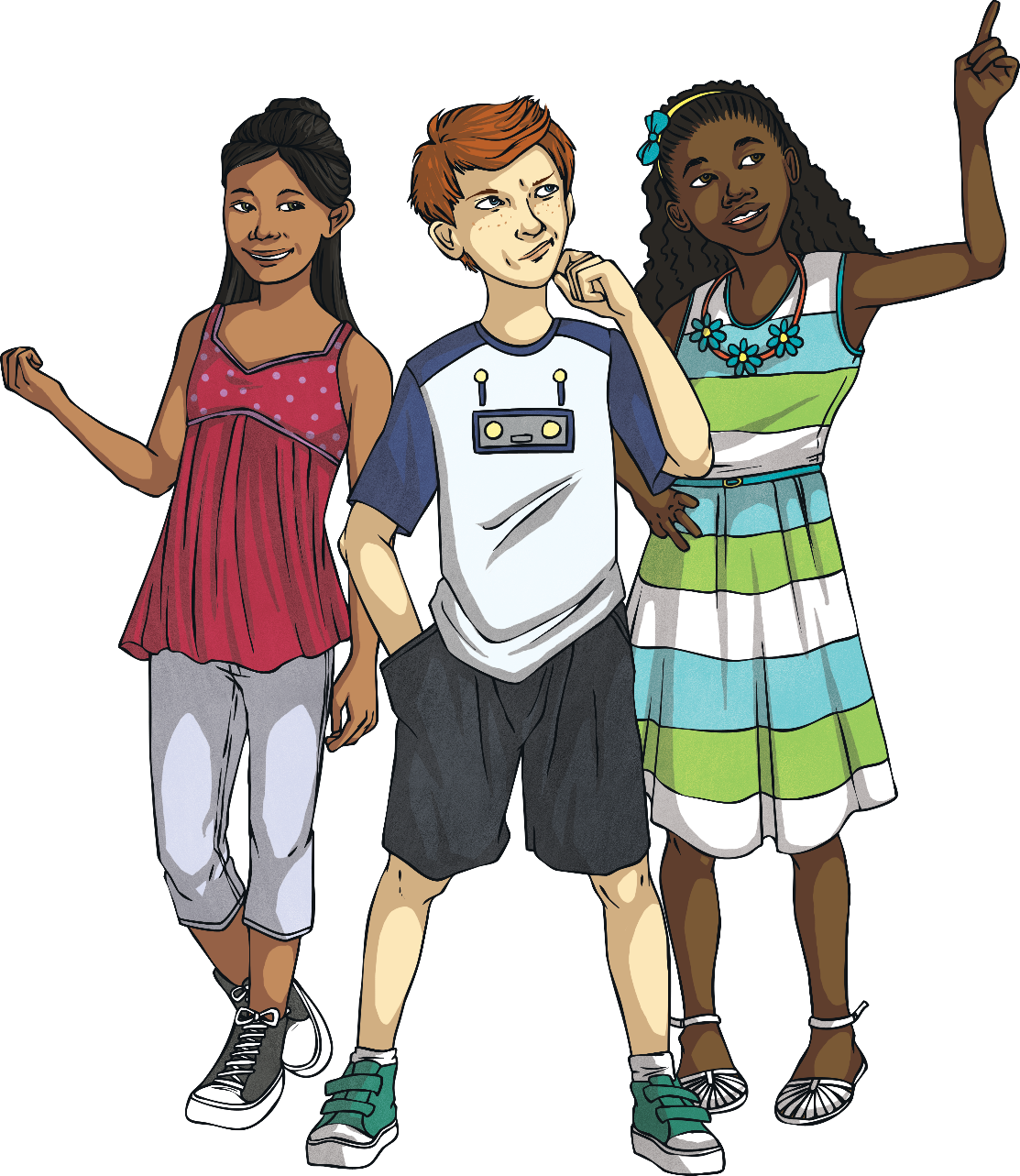 How many days in a fortnight?
trente-et-un ?
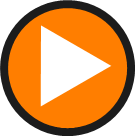 C’est quel jour ?(What Day Is It?)
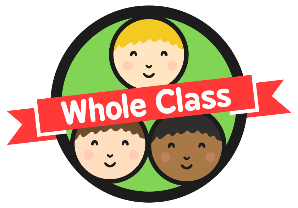 C’est quel jour ?
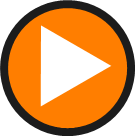 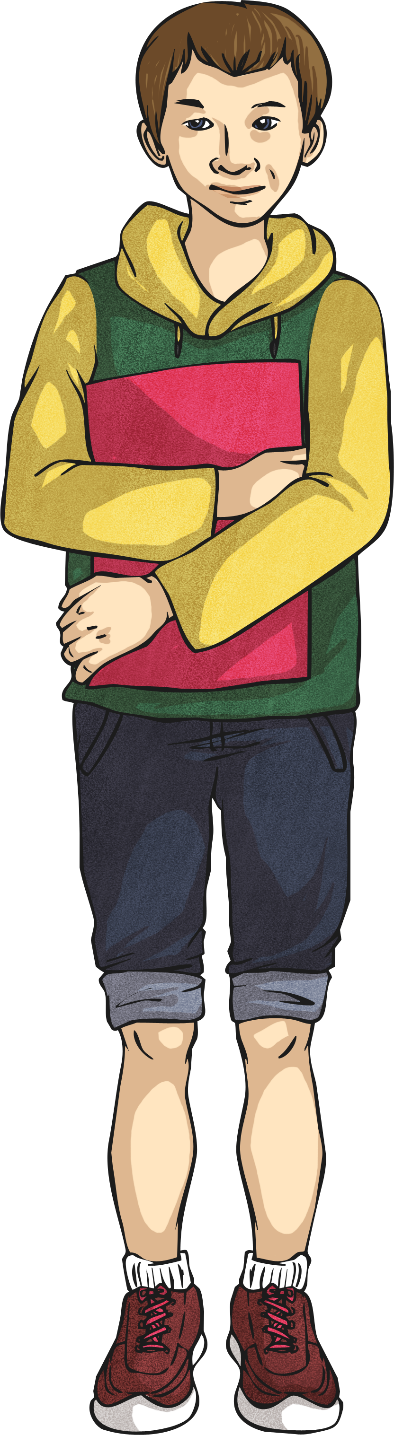 C’est lundi.
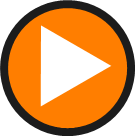 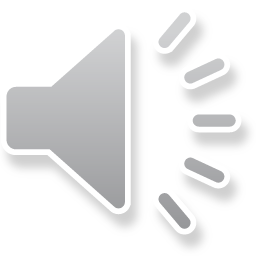 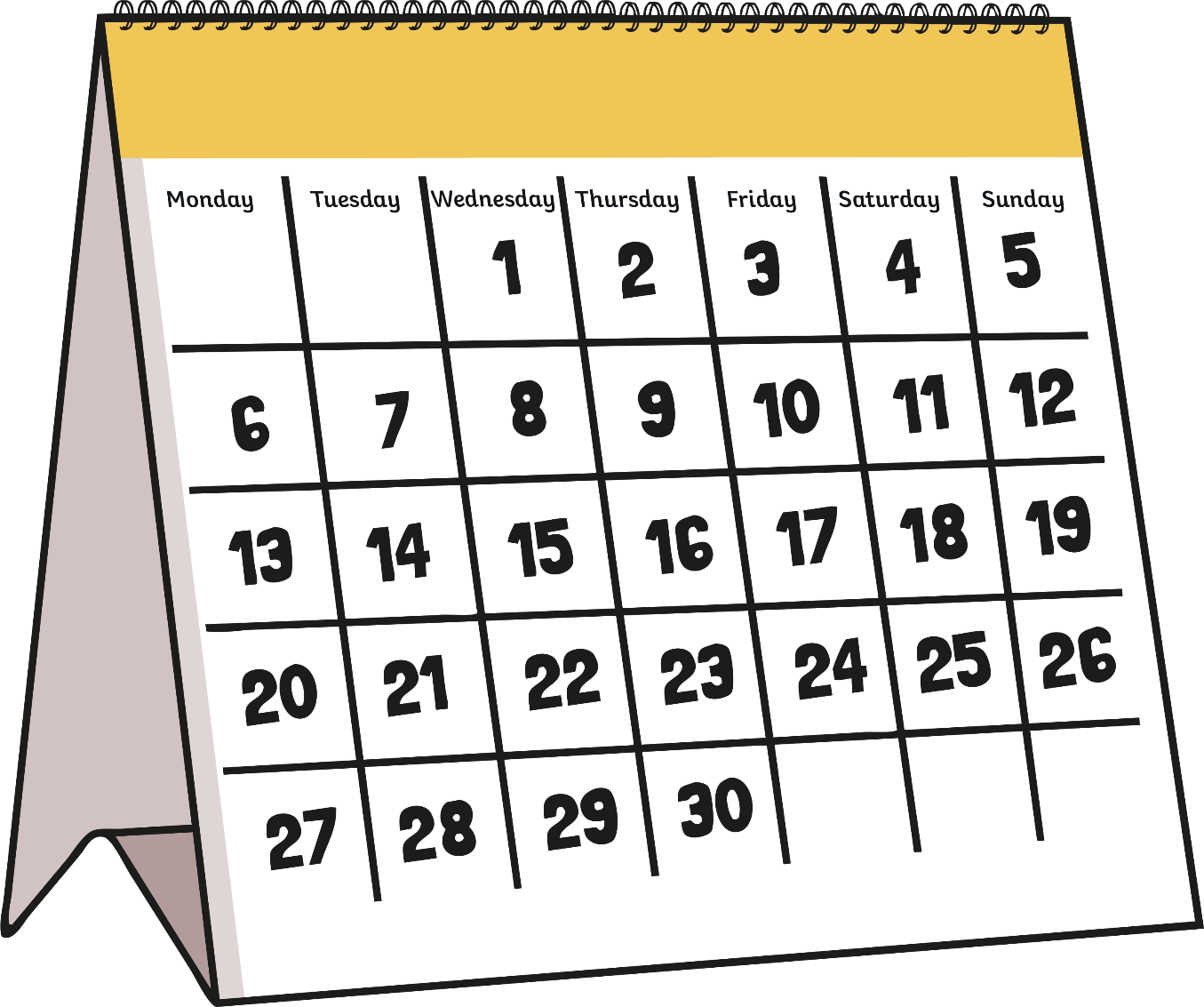 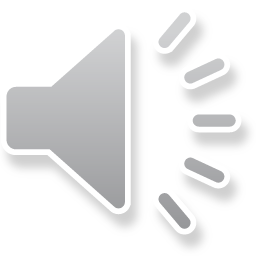 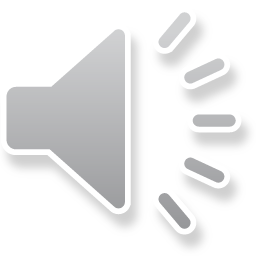 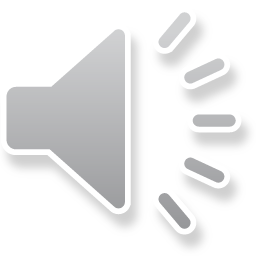 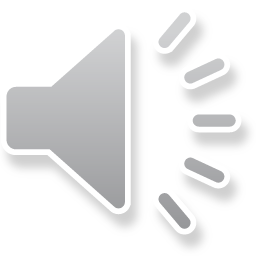 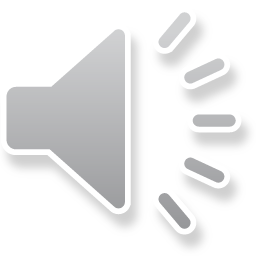 C’est quel jour ?(What Day Is It?)
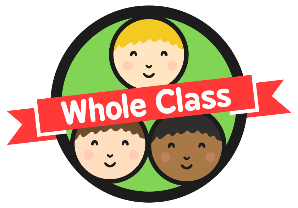 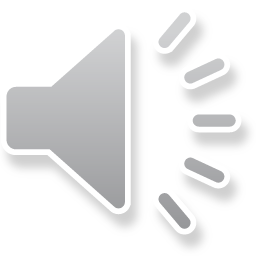 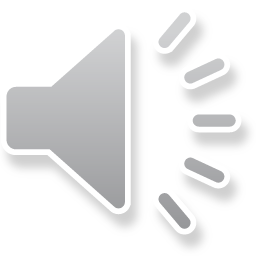 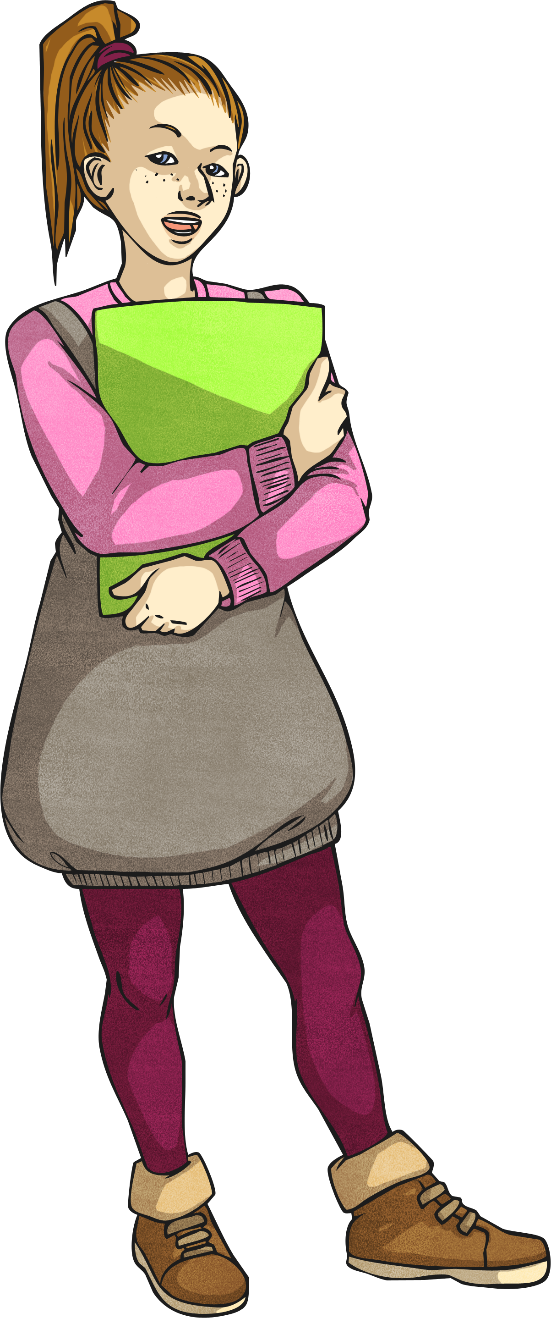 C’est quel jour ?
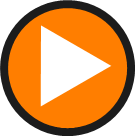 C’est mardi.
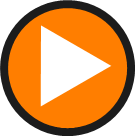 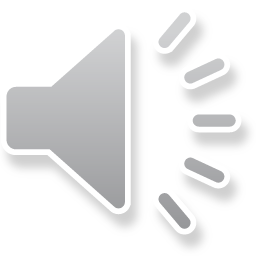 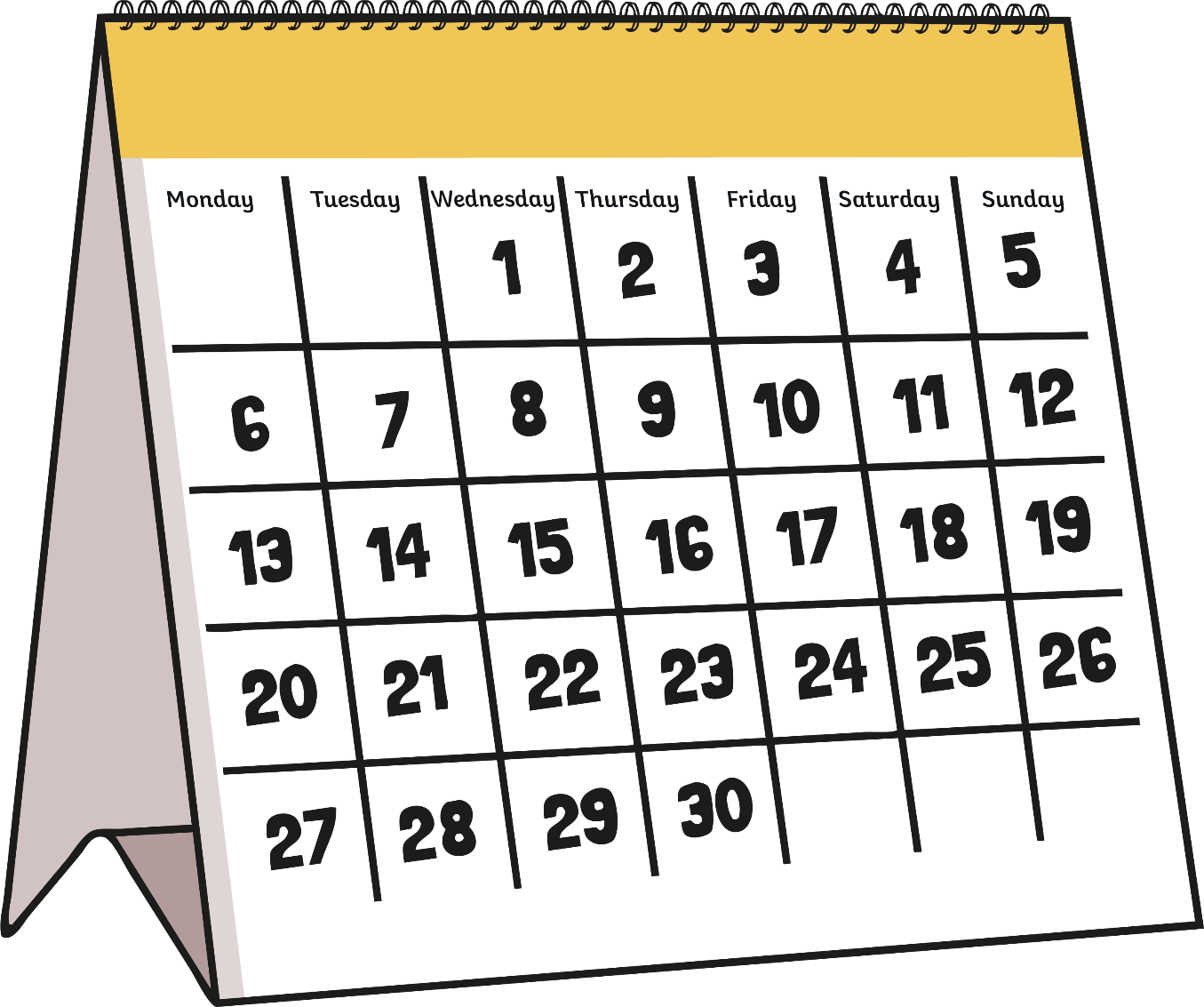 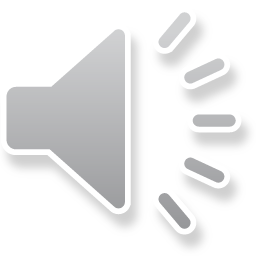 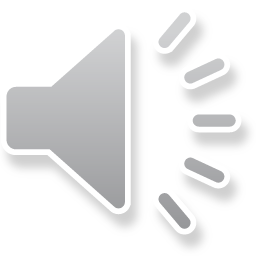 C’est quel jour ?(What Day Is It?)
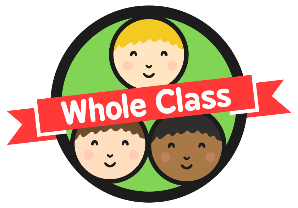 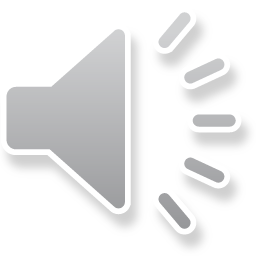 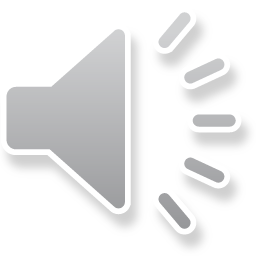 C’est quel jour ?
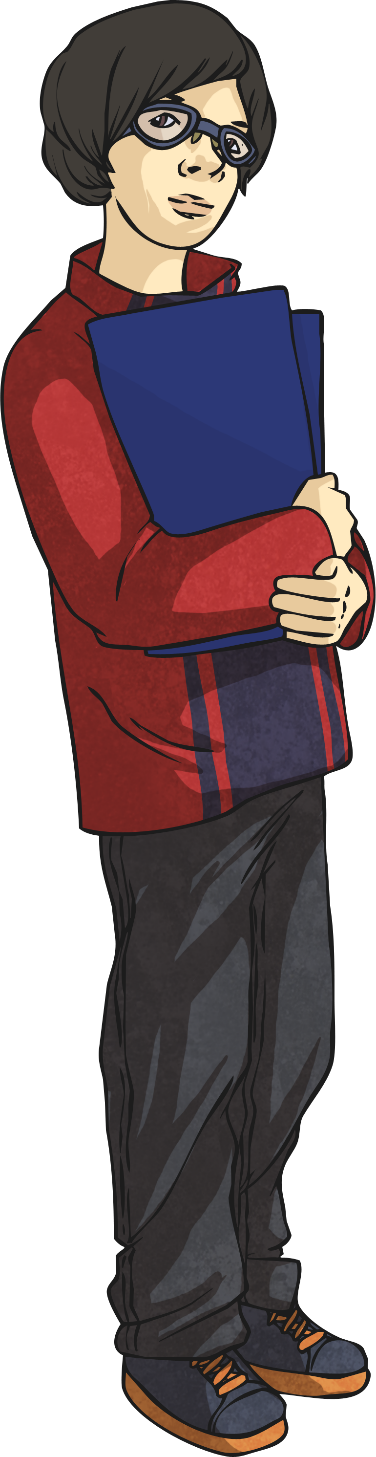 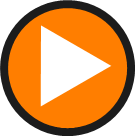 C’est mercredi.
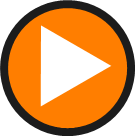 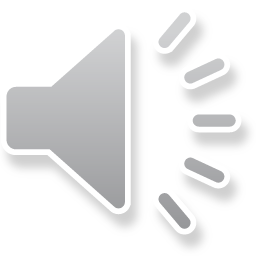 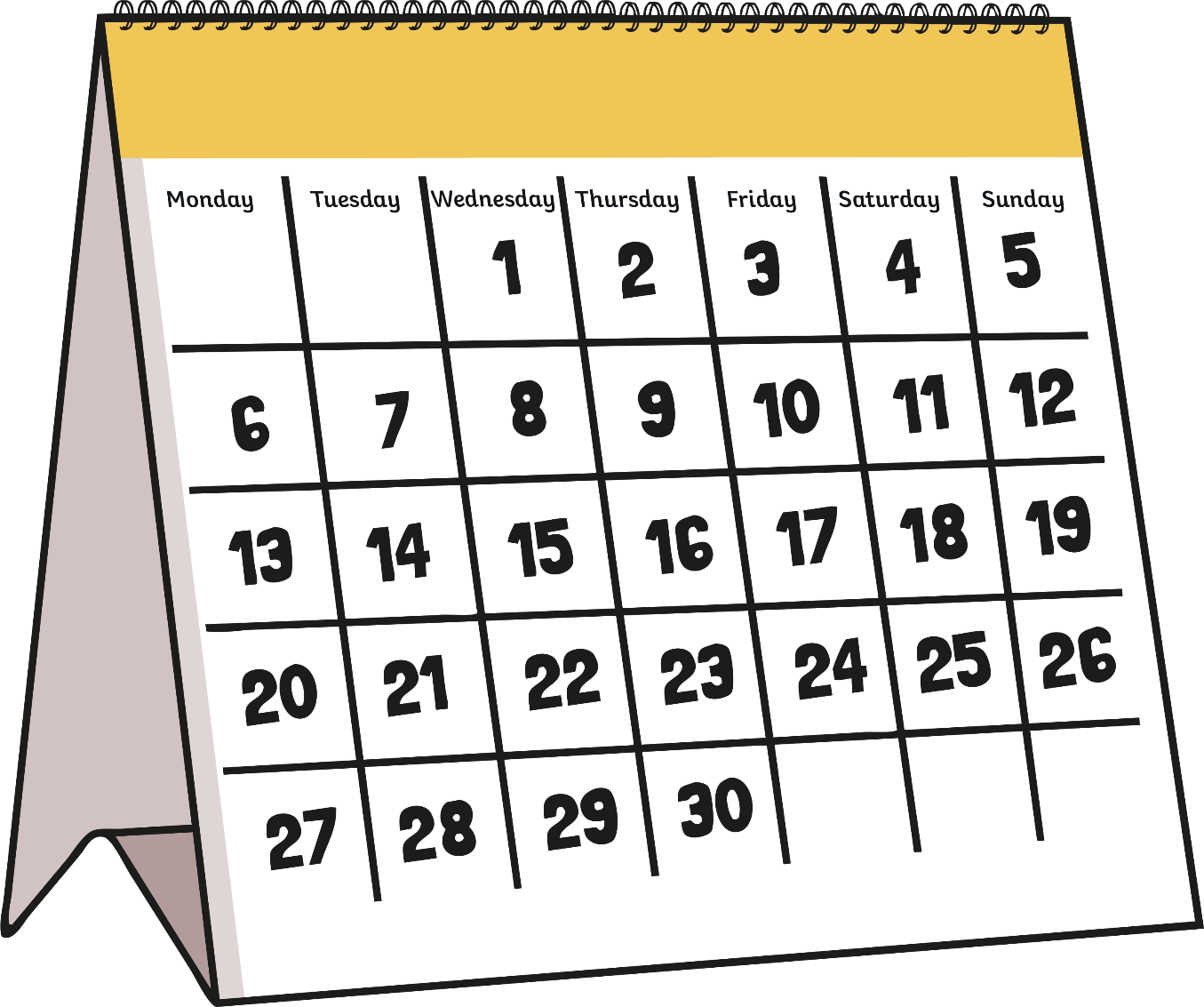 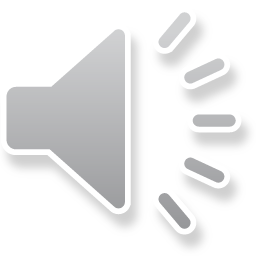 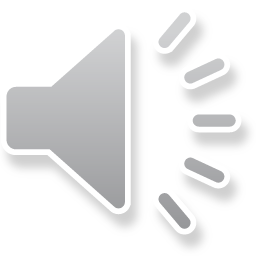 C’est quel jour ?(What Day Is It?)
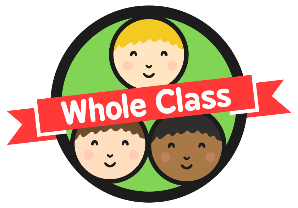 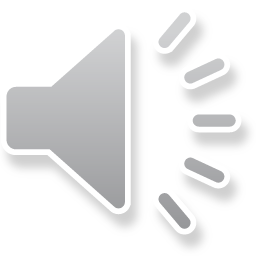 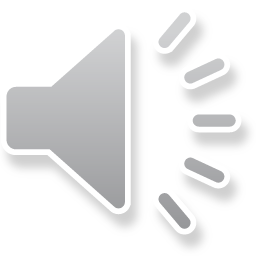 C’est quel jour ?
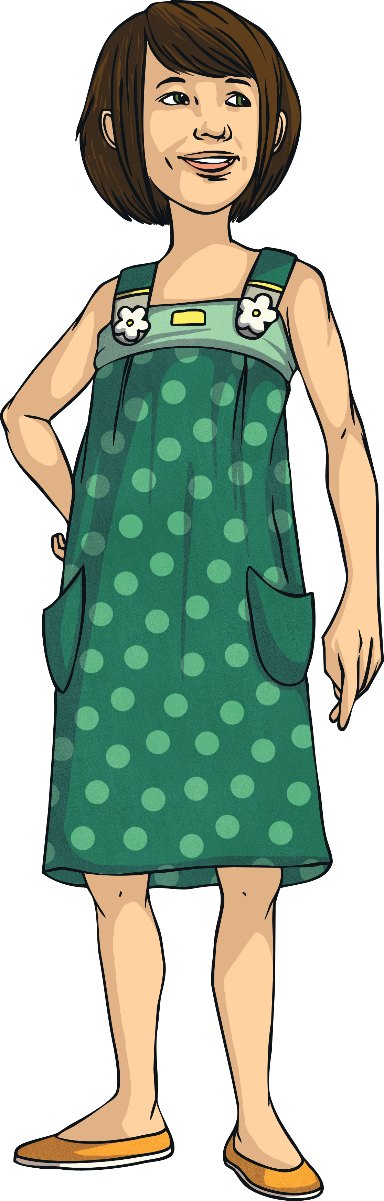 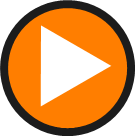 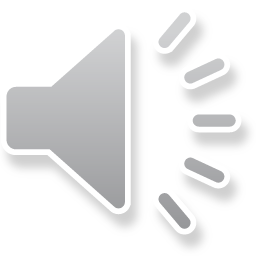 C’est jeudi.
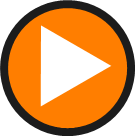 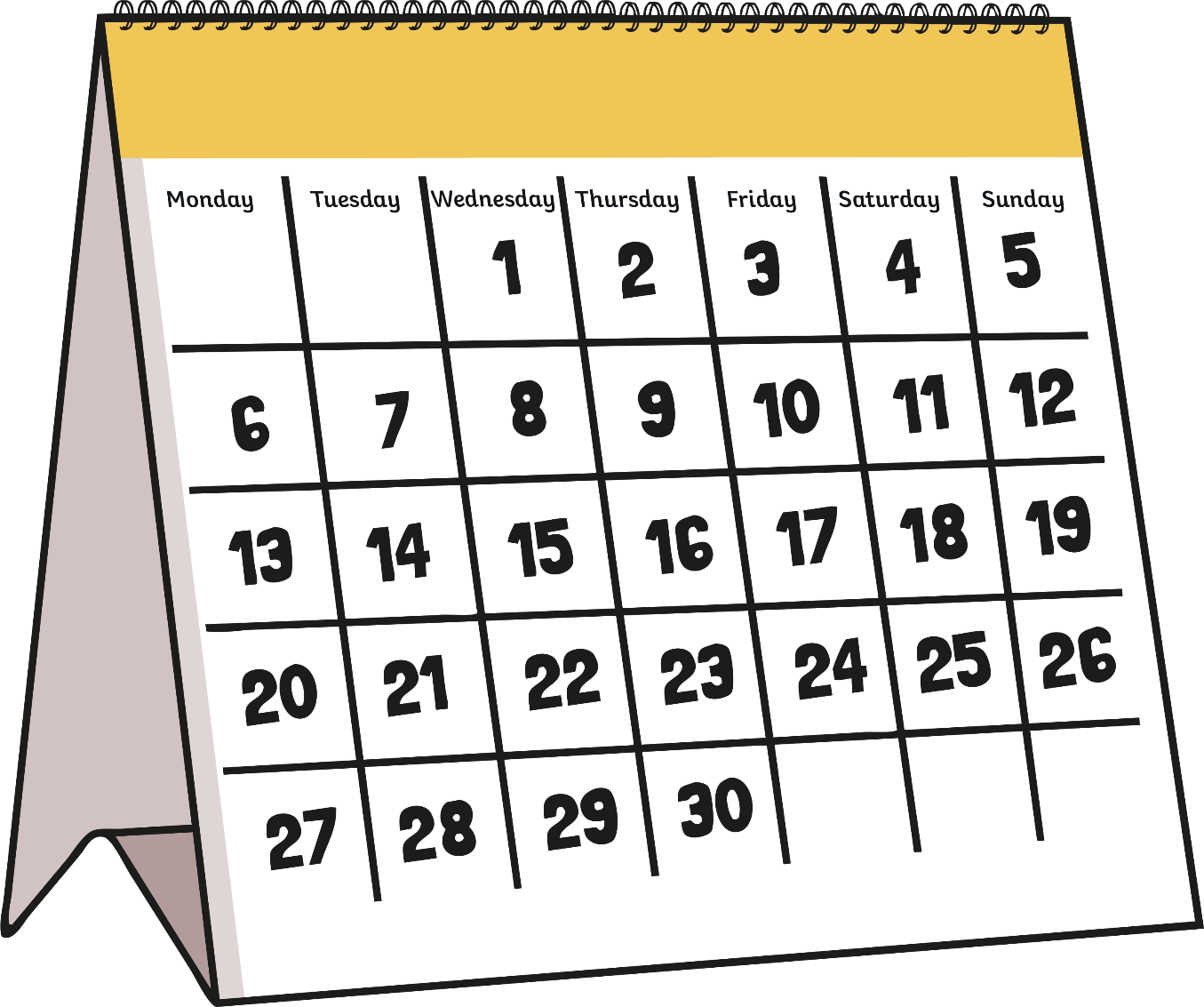 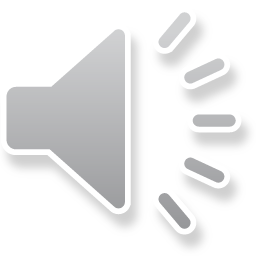 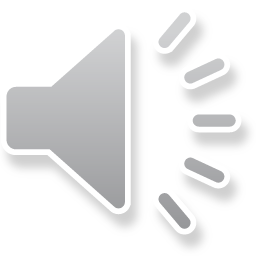 C’est quel jour ?(What Day Is It?)
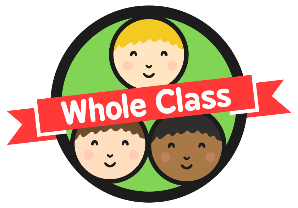 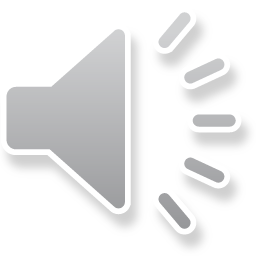 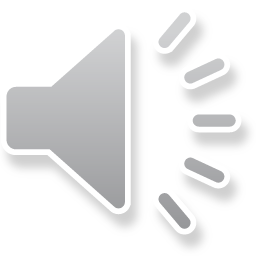 C’est quel jour ?
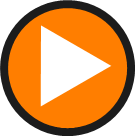 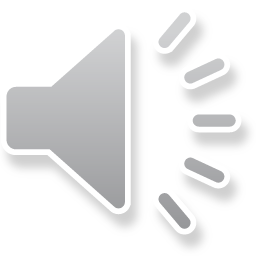 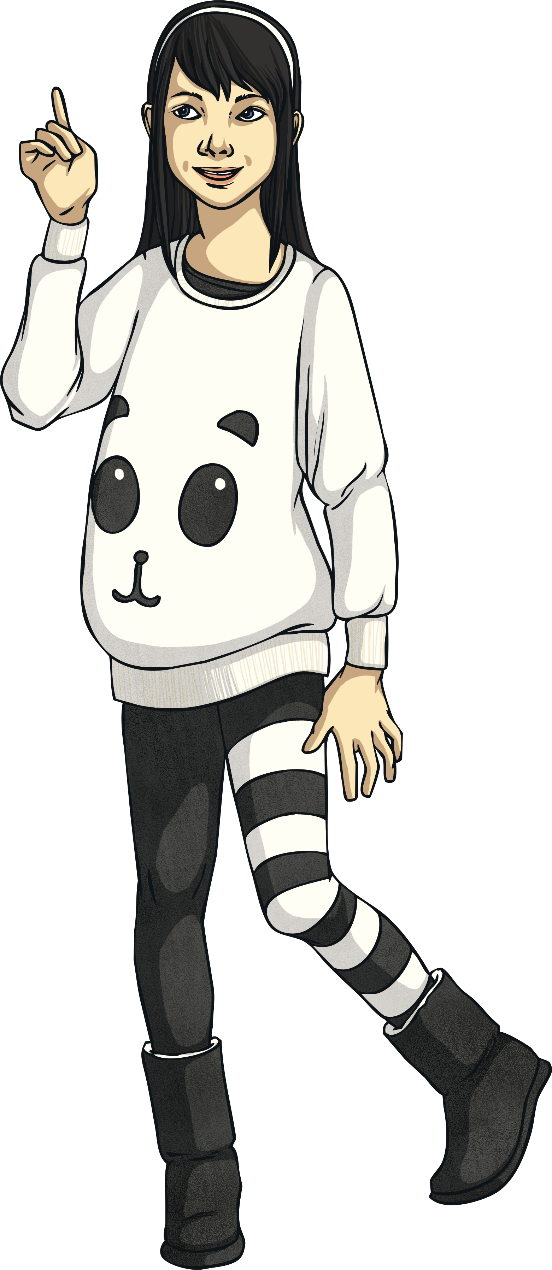 C’est vendredi.
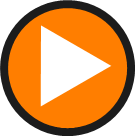 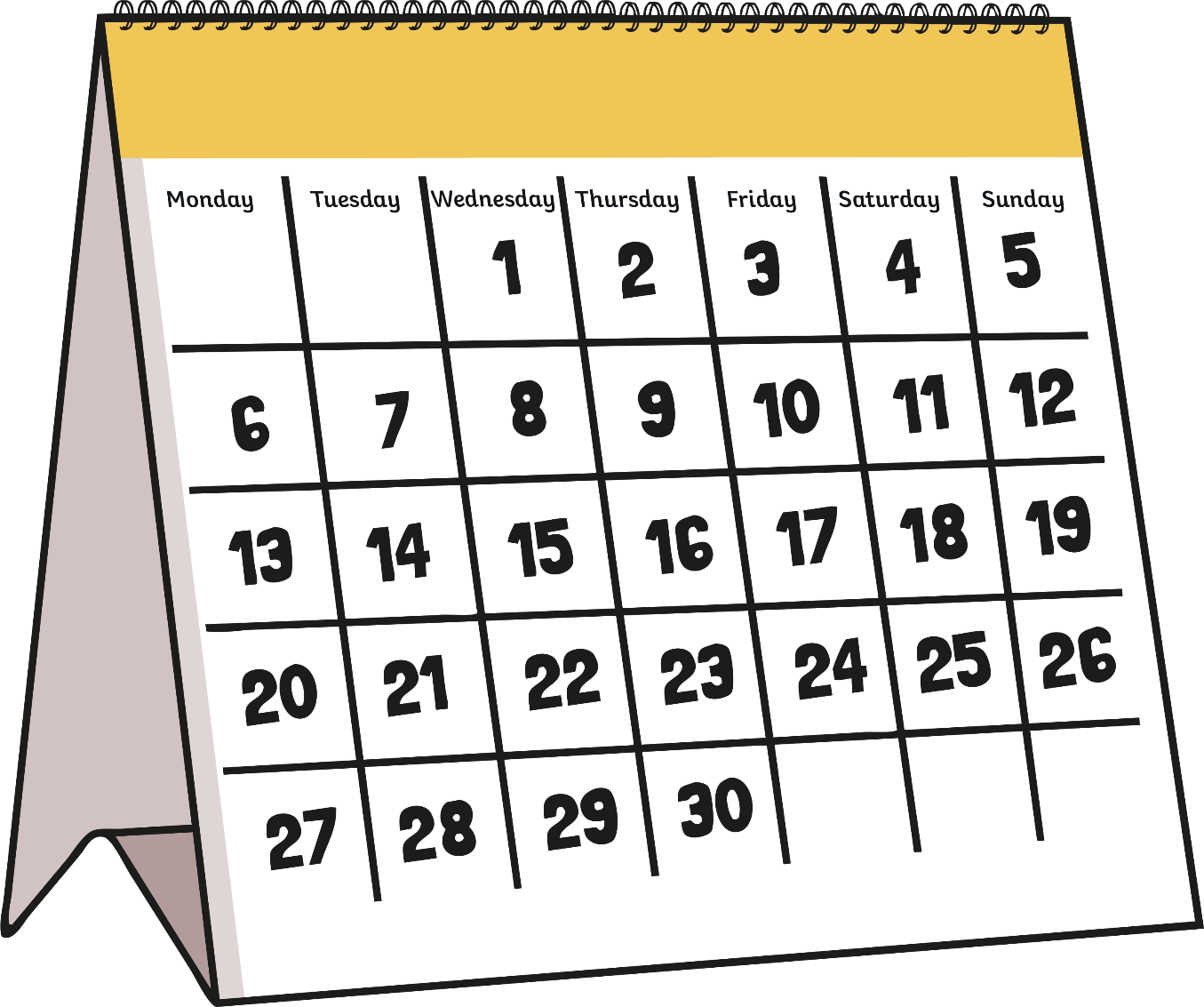 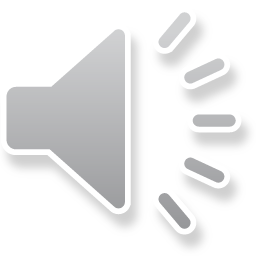 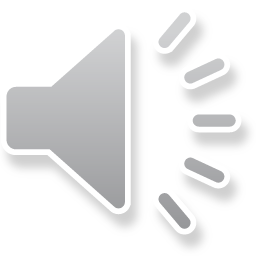 C’est quel jour ?(What Day Is It?)
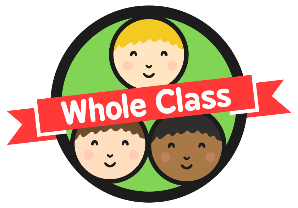 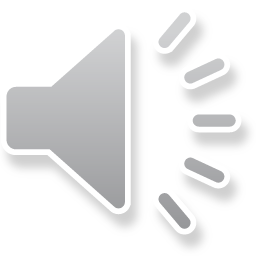 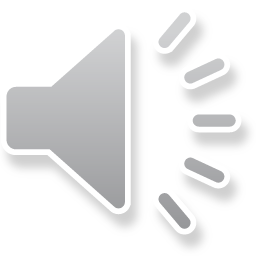 C’est quel jour ?
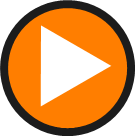 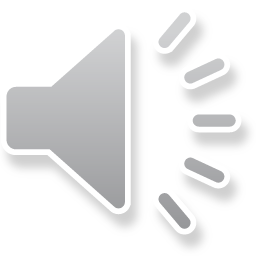 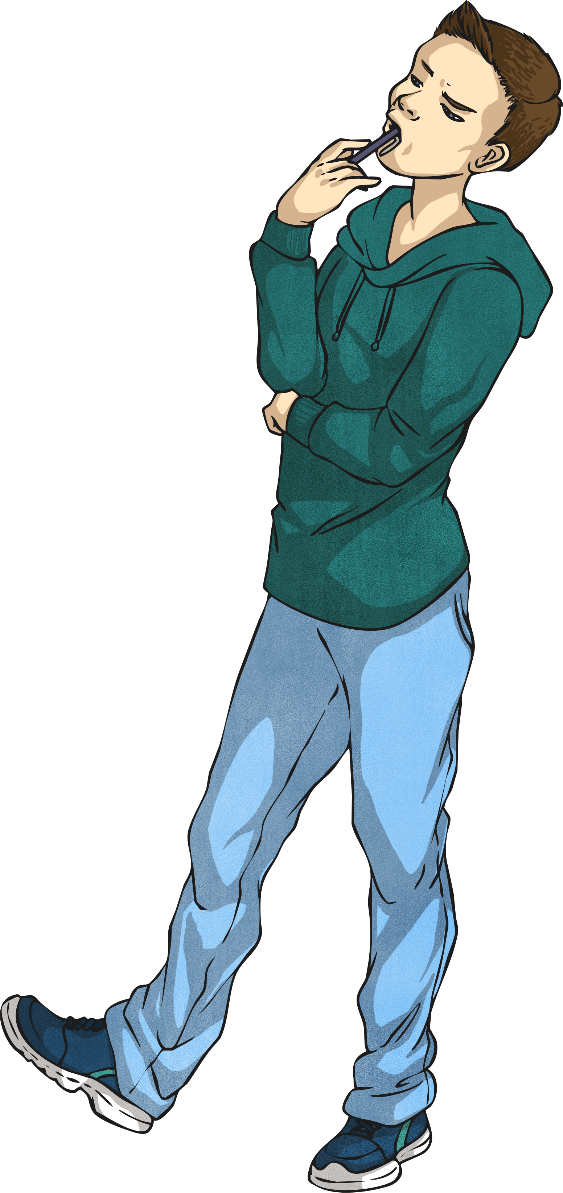 C’est samedi.
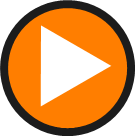 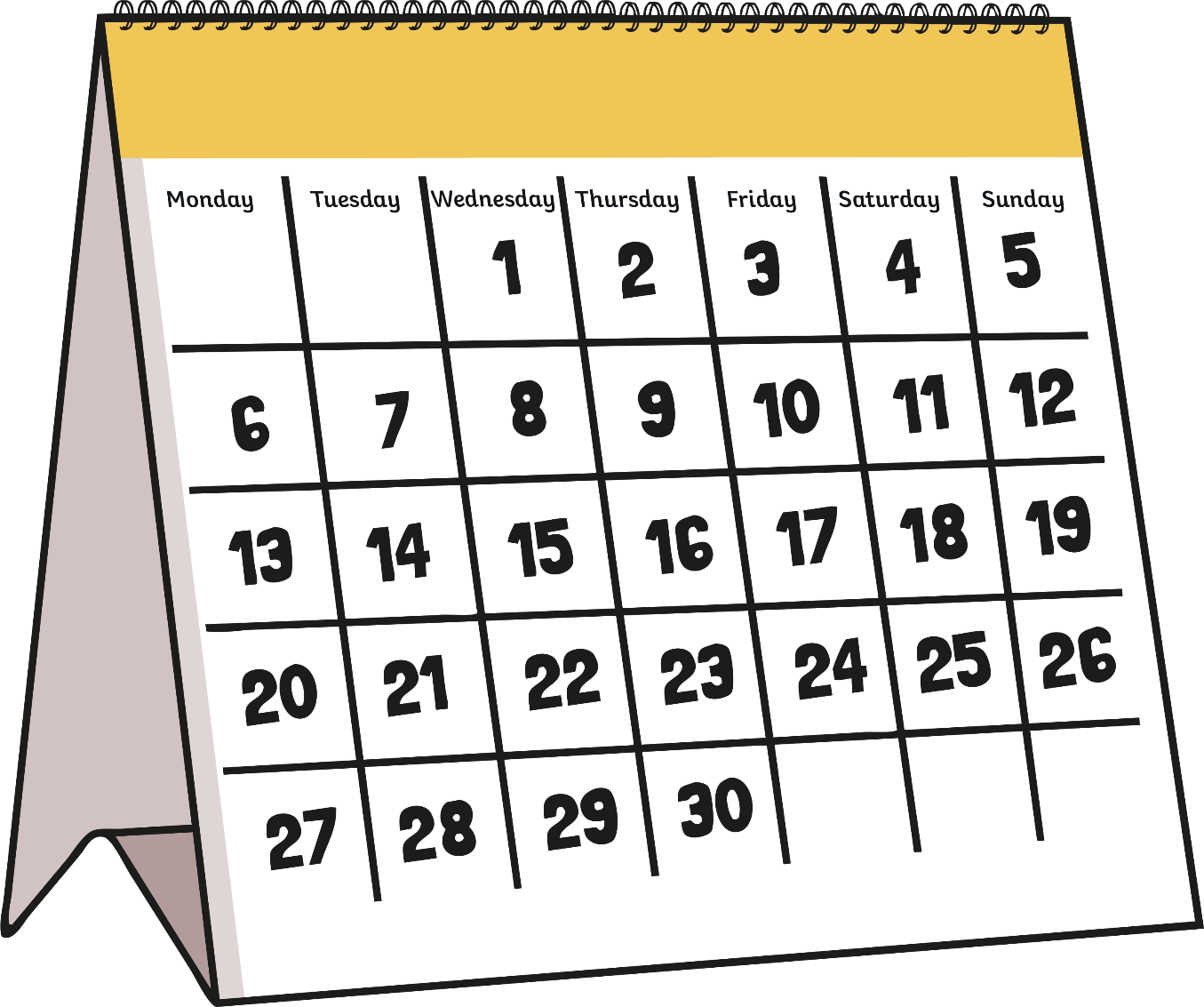 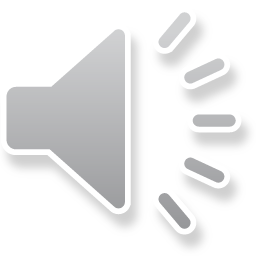 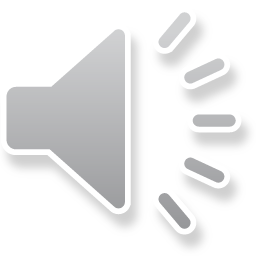 C’est quel jour ?(What Day Is It?)
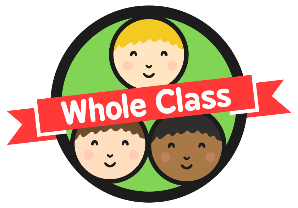 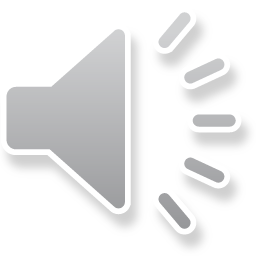 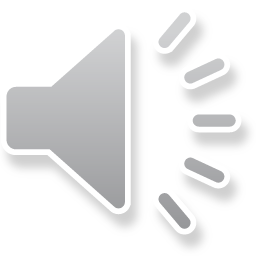 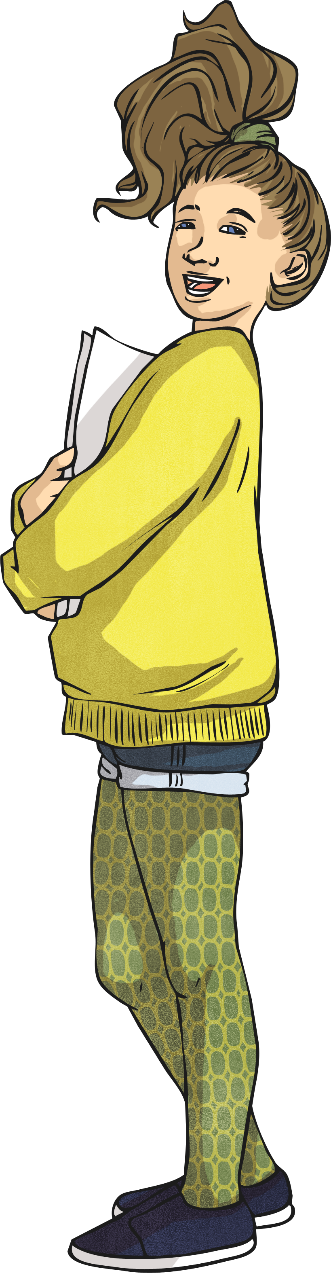 C’est quel jour ?
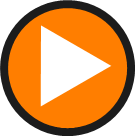 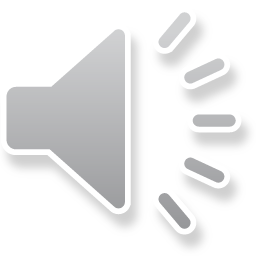 C’est dimanche.
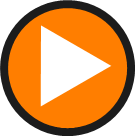 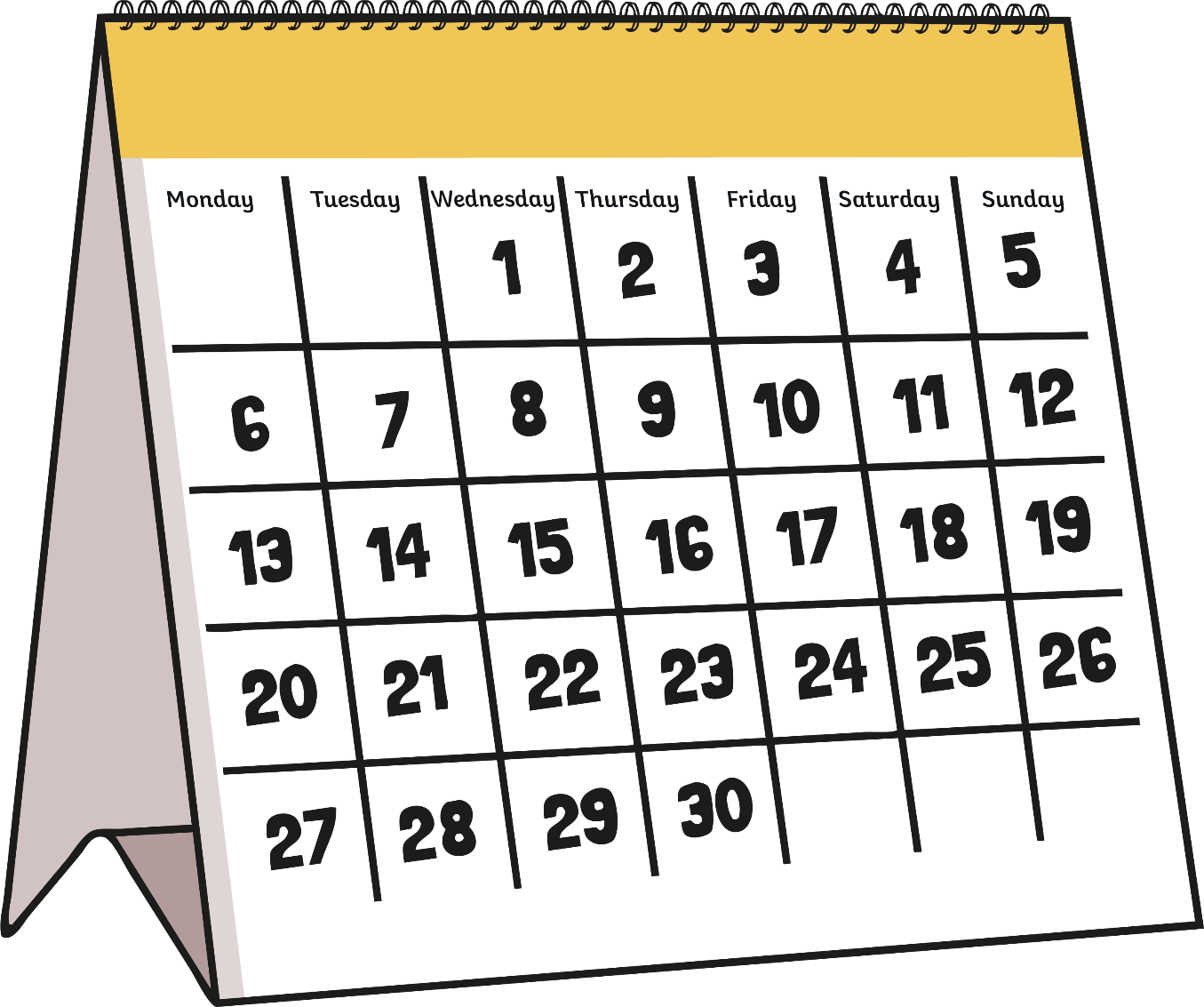 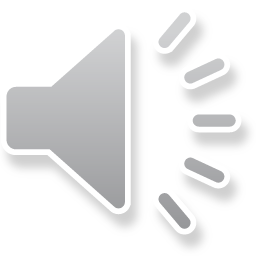 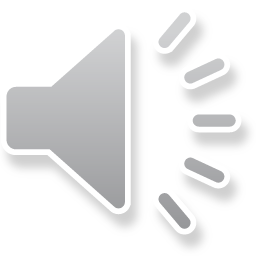 C’est quel jour ?(What Day Is It?)
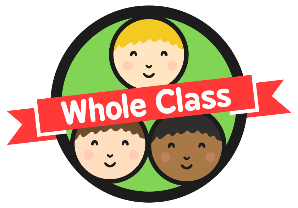 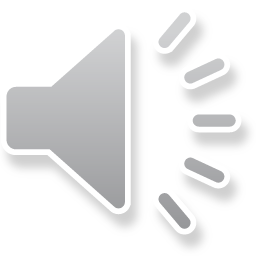 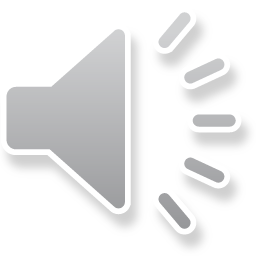 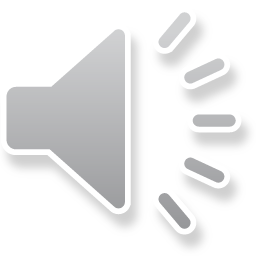 lundi
mardi
mercredi
jeudi
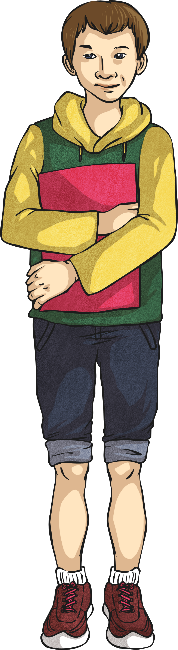 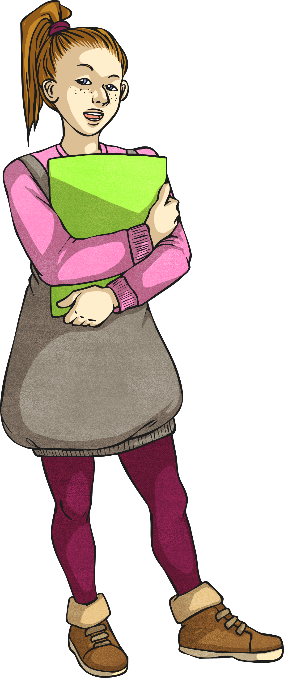 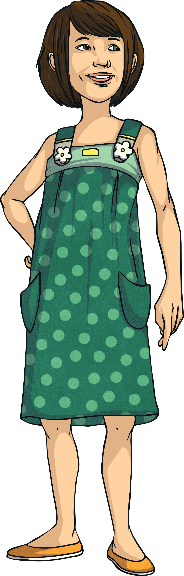 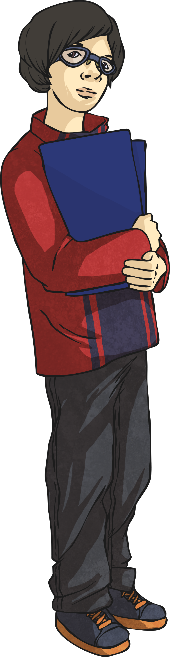 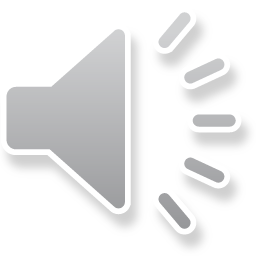 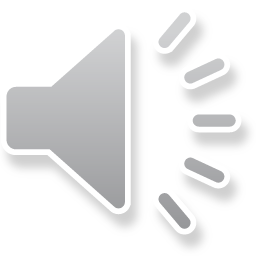 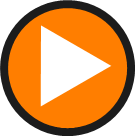 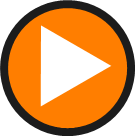 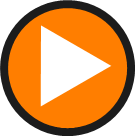 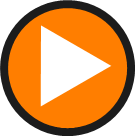 vendredi
samedi
dimanche
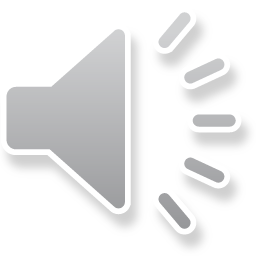 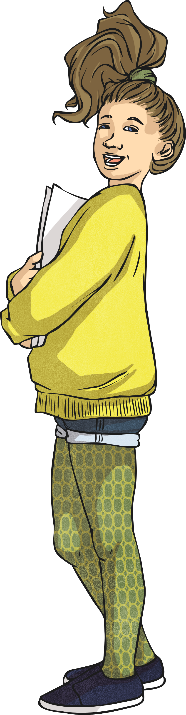 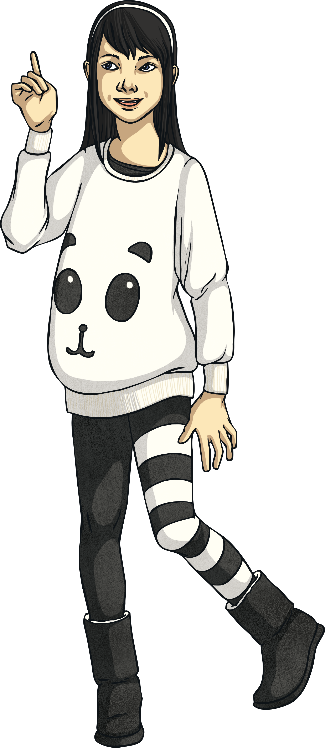 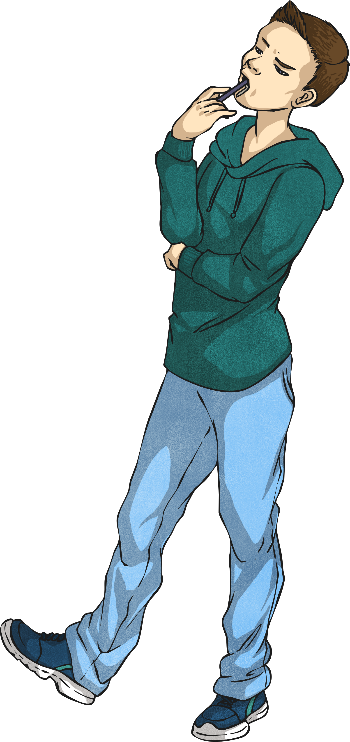 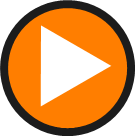 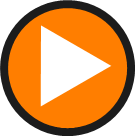 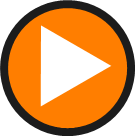 C’est quel jour ?(What Day Is It?)
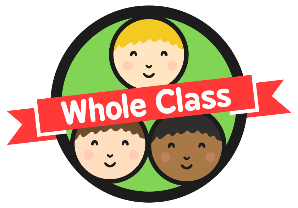 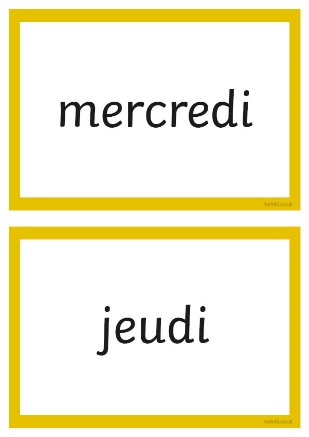 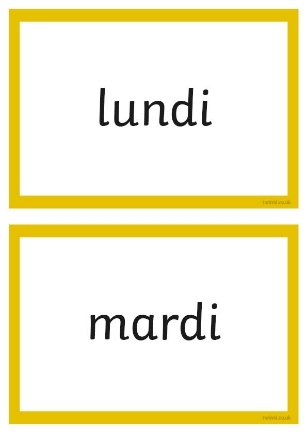 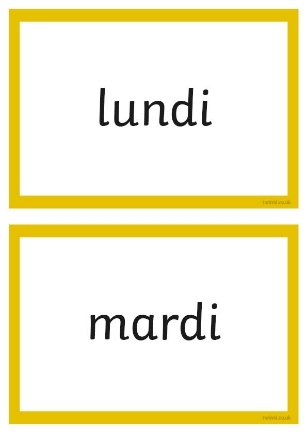 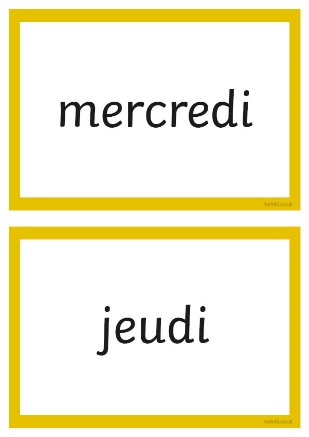 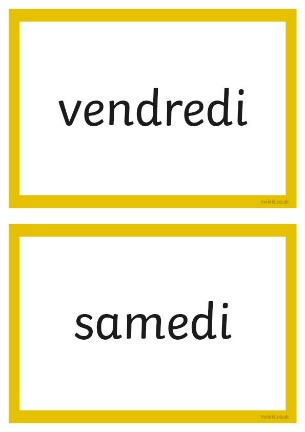 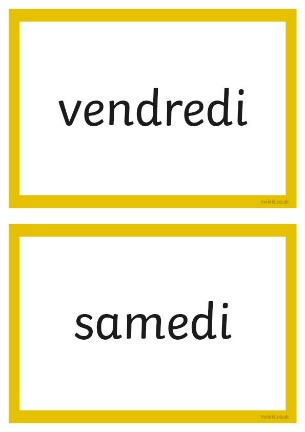 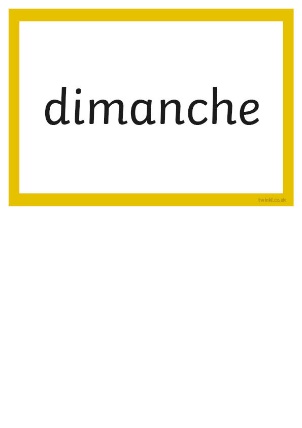 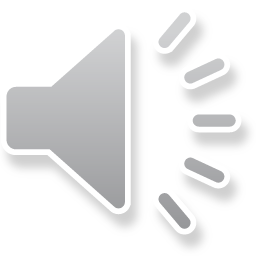 La semaine(the week)
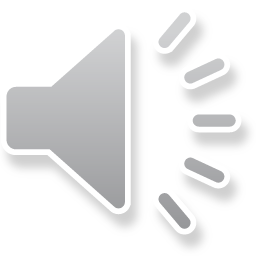 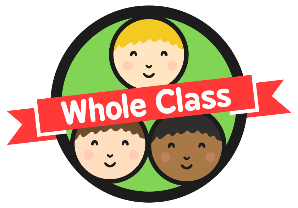 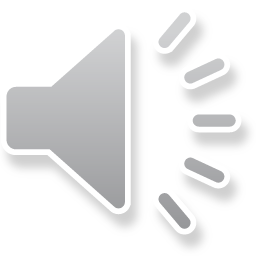 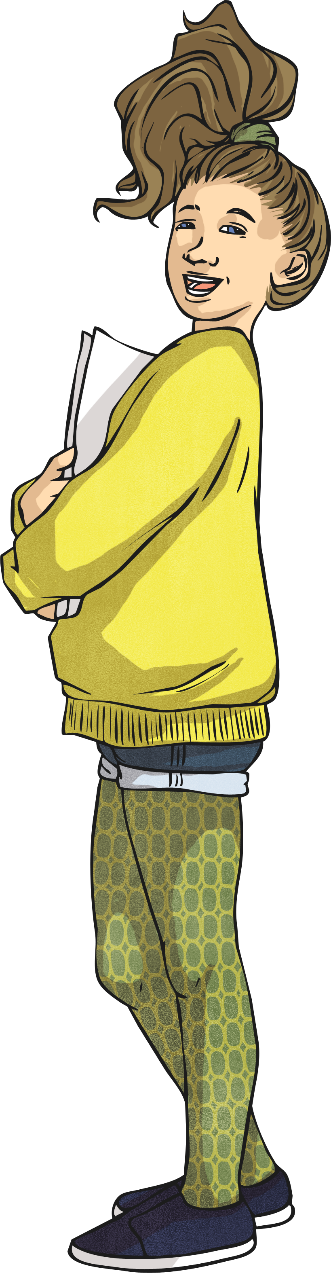 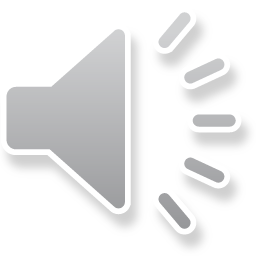 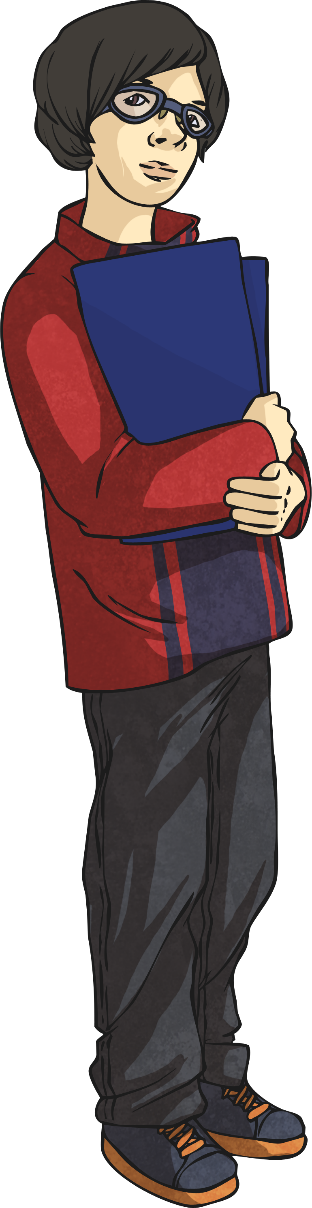 Qu’est-ce que c’est ?
C’est la semaine.
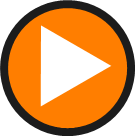 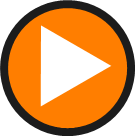 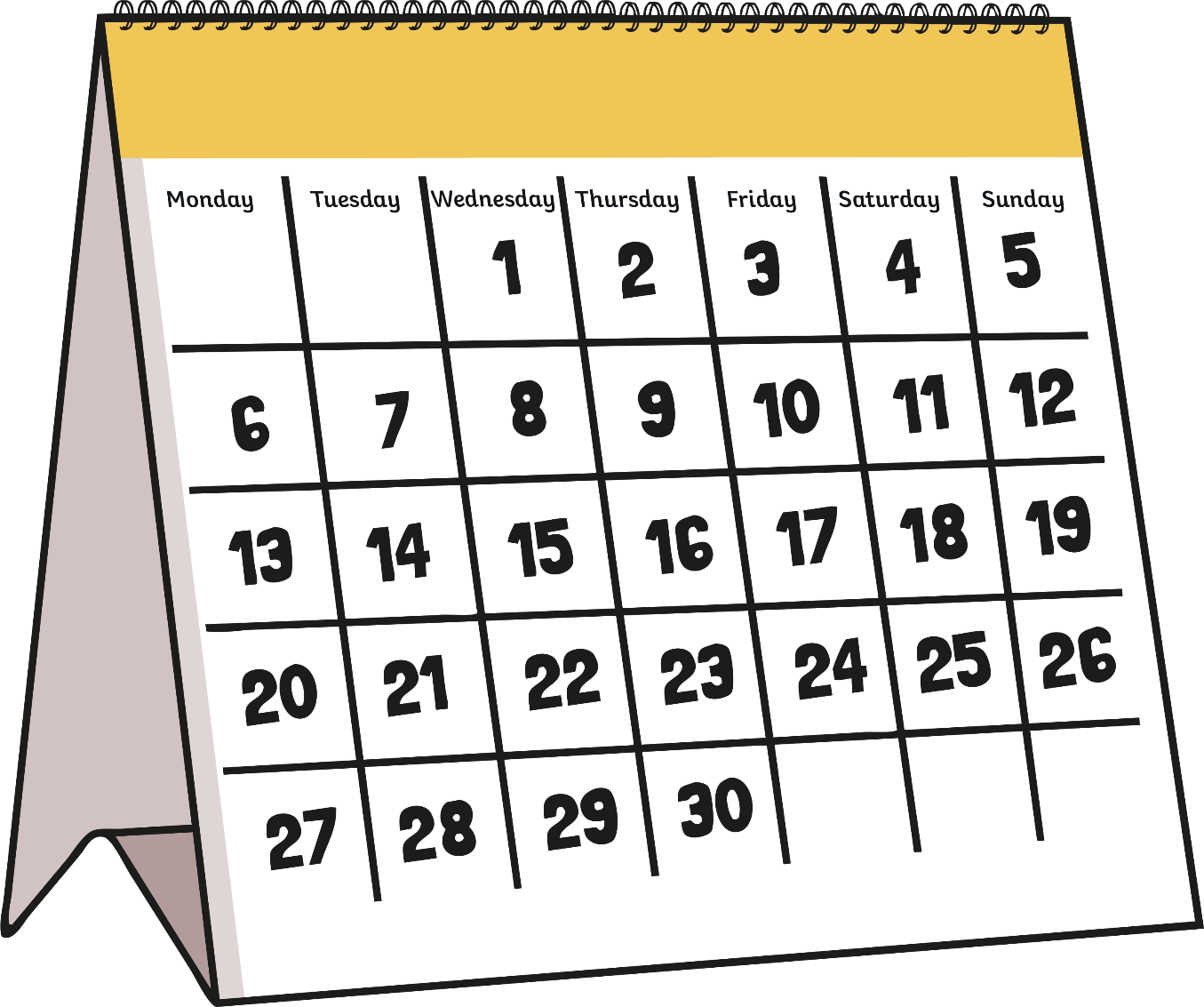 Faites la semaine(Make a Week)
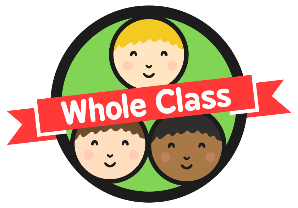 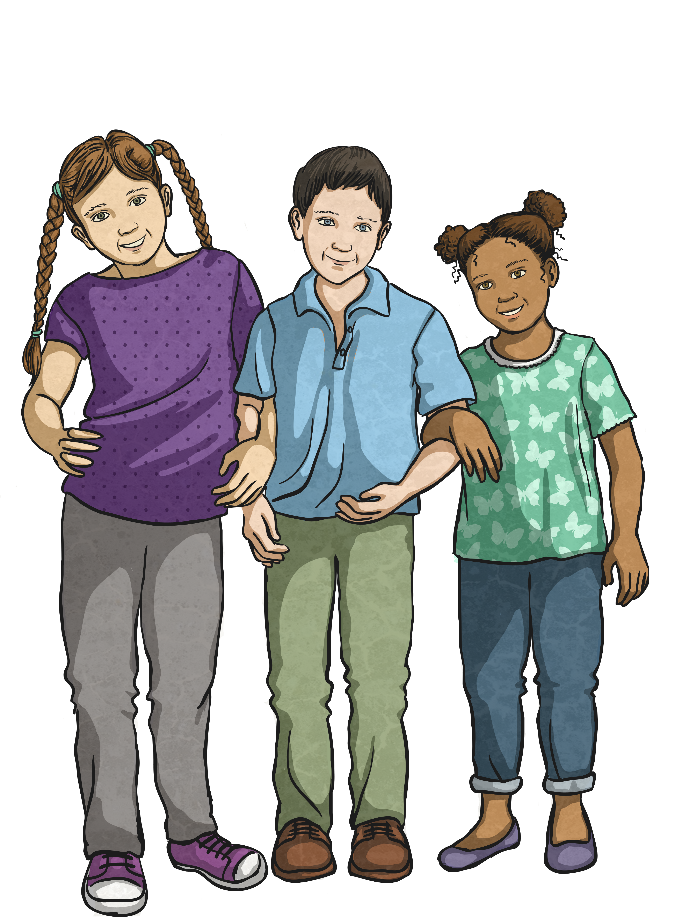 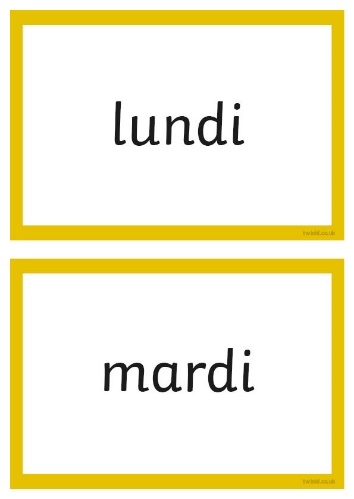 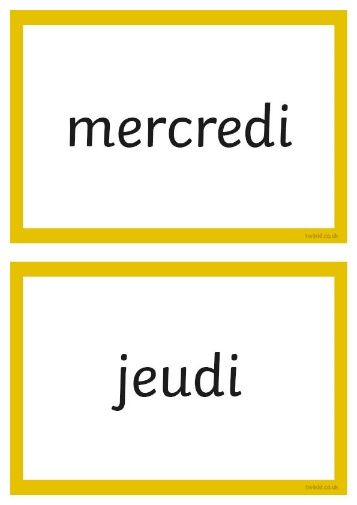 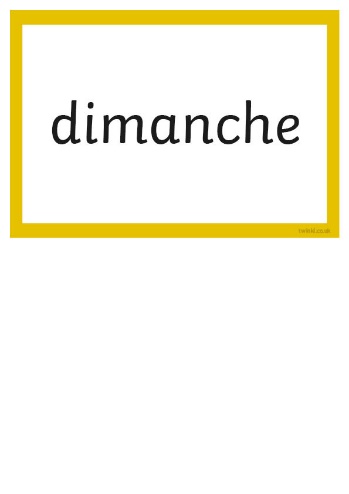 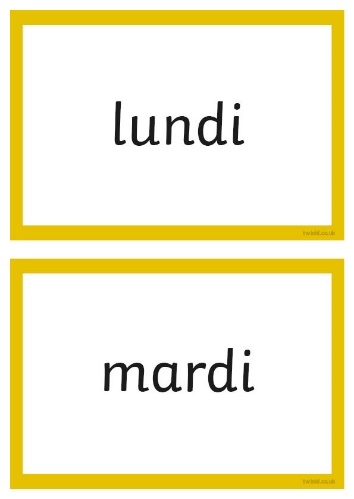 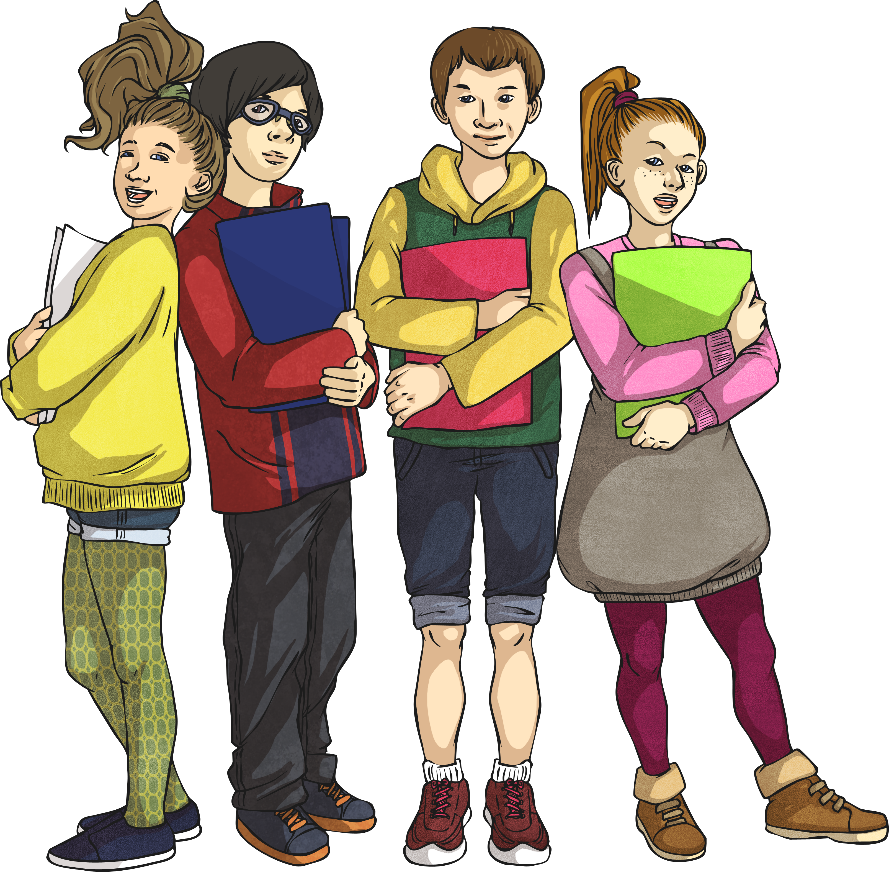 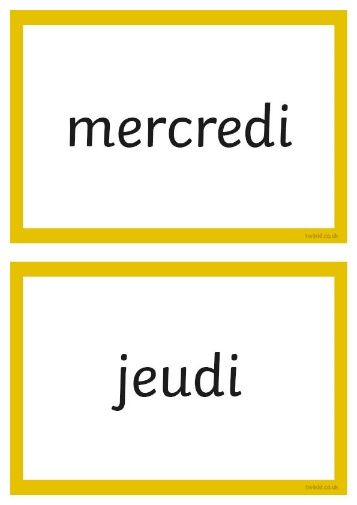 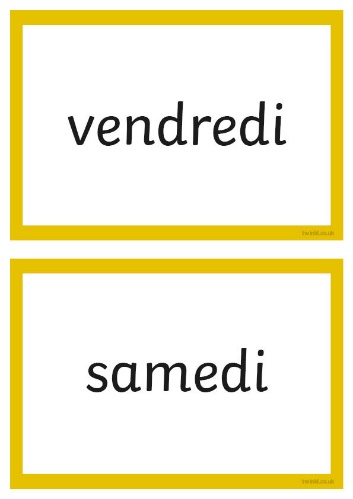 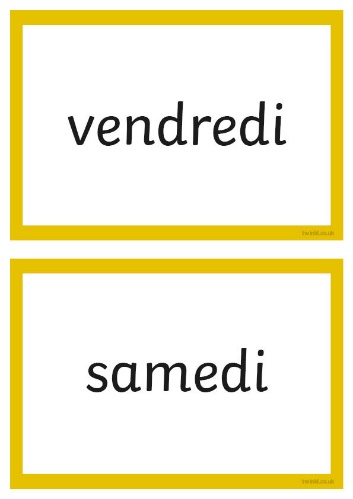 Changez de place !(Swap Places!)
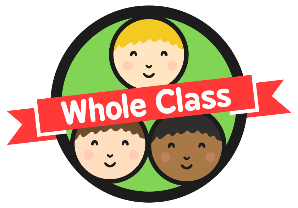 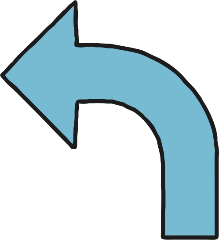 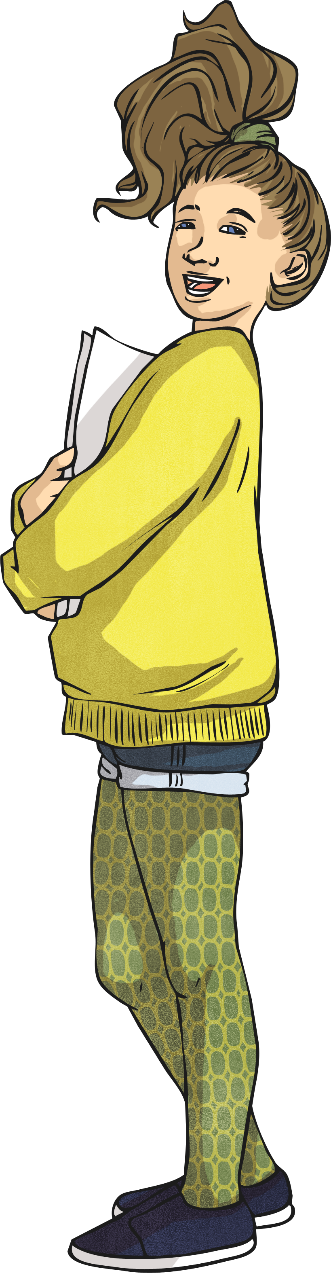 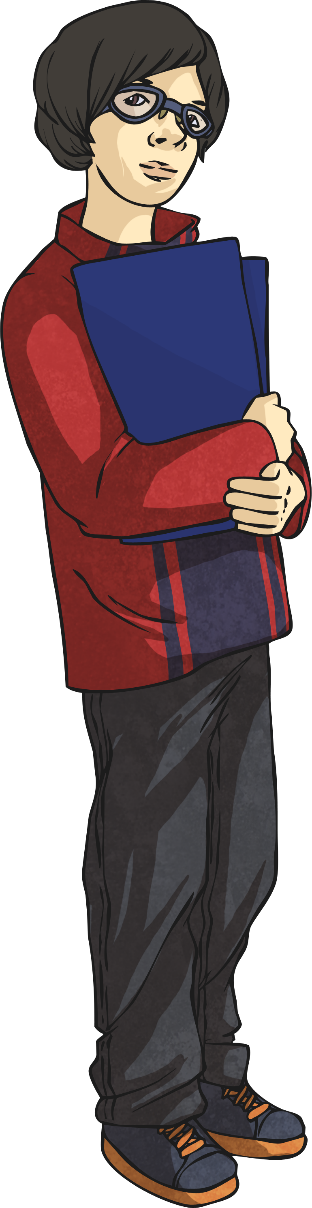 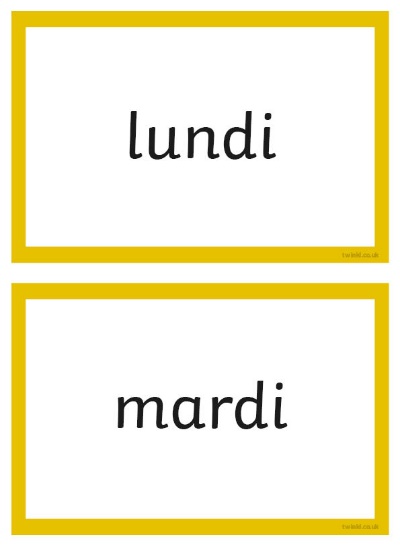 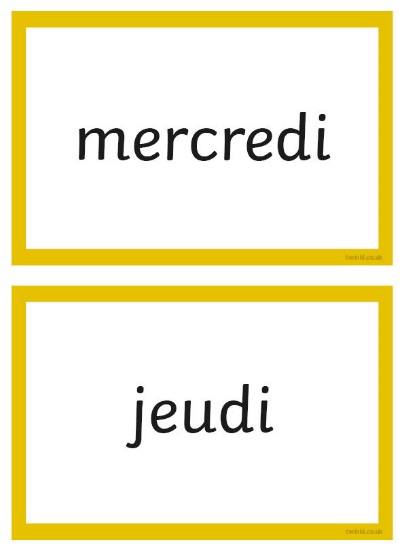 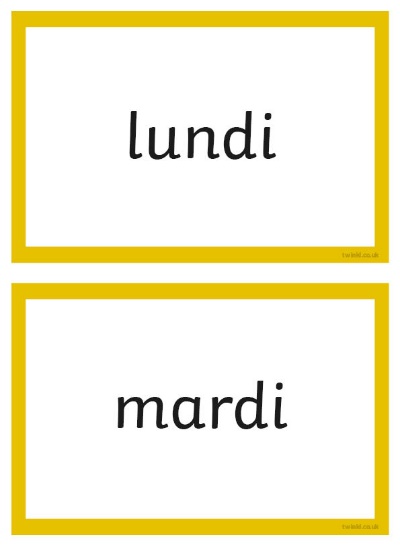 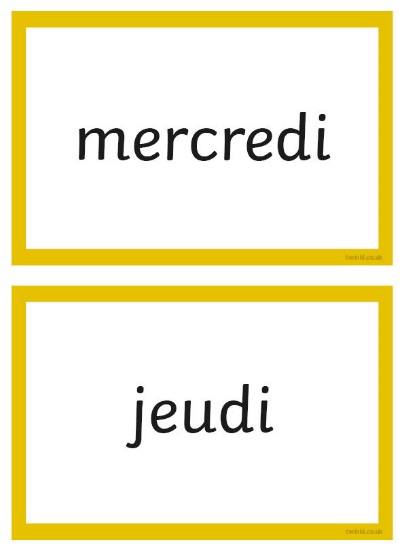 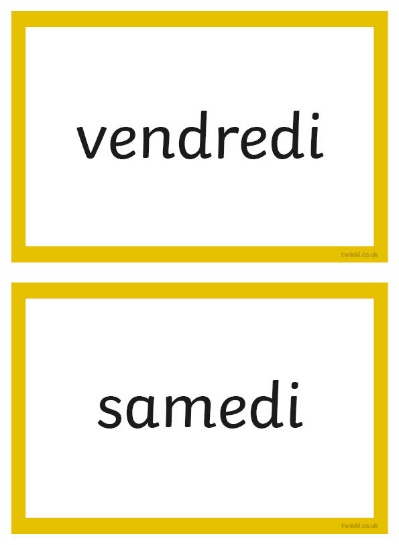 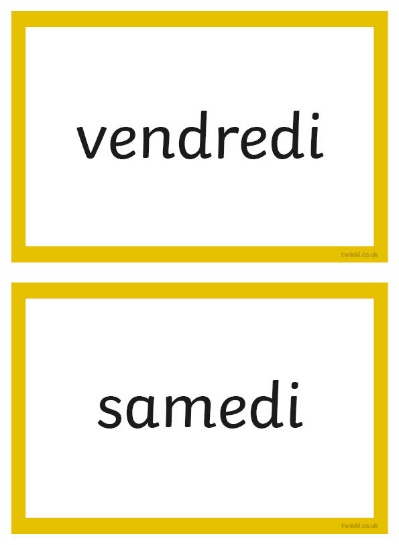 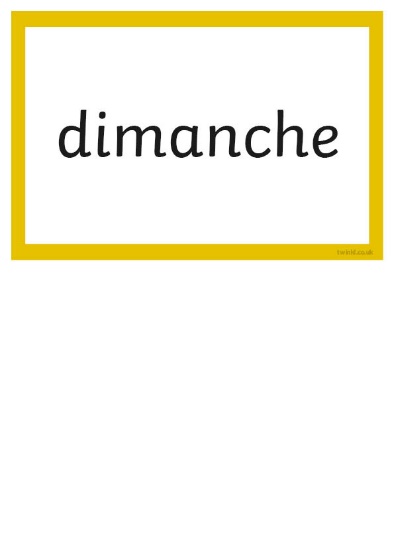 Allez-y!(Off You Go!)
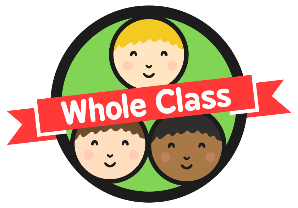 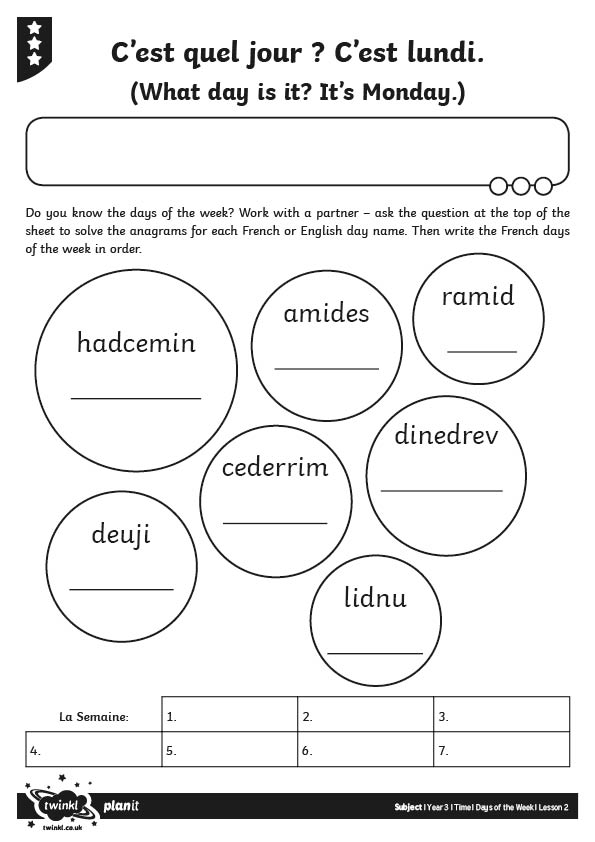 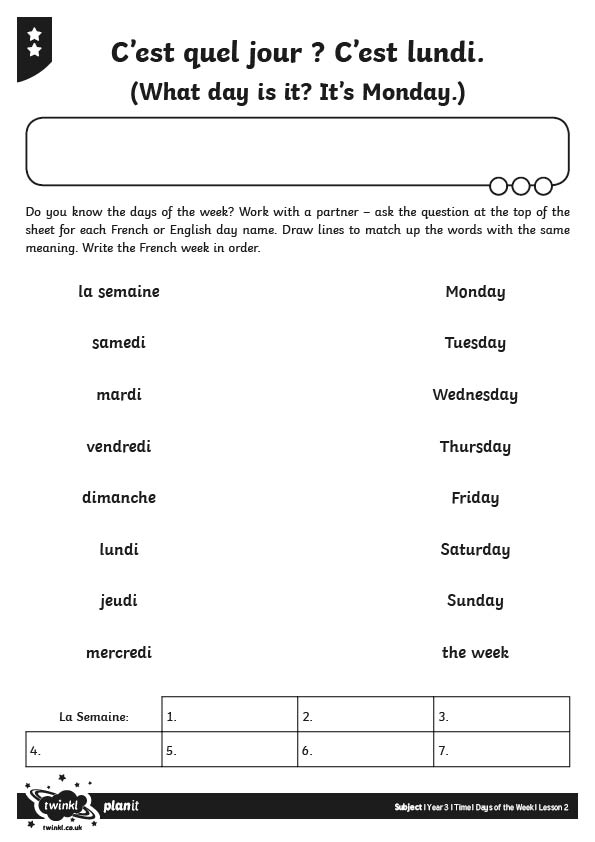 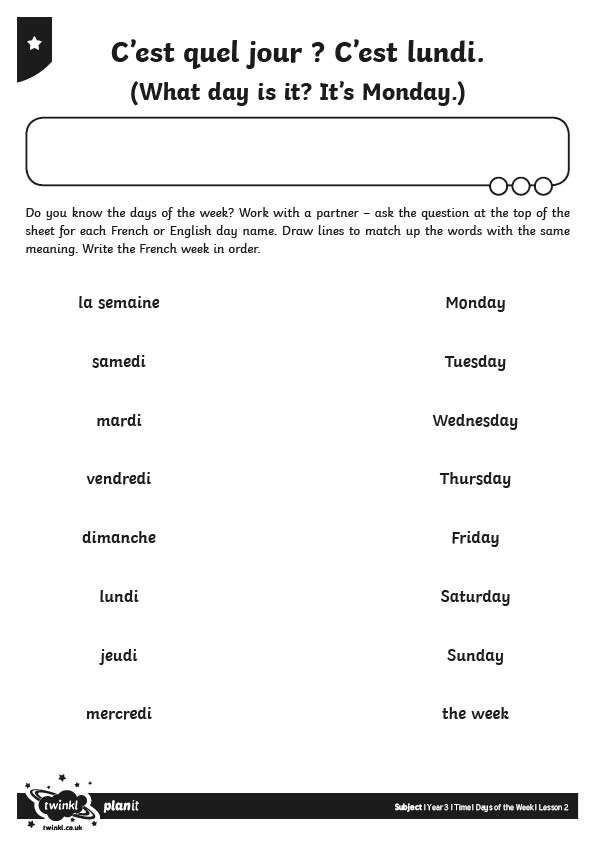 Aim
I can recognise, say and respond to a set of vocabulary.
Success Criteria
I can listen carefully to a set of vocabulary.
I can understand, say and order the days of the week.